“Convicting Those Who Contradict”
Helping Saints Prepare to Answer and Persuade Those in Error
Section #3
Calvinism
<number>
What is Calvinism?
Sovereignty of God (The Soil of TULIP)

Total Inherited Depravity
Unconditional Election
Limited Atonement
Irresistible Grace
Perseverance of the Saints
<number>
Overview of Calvinism
Sovereignty – God is absolutely powerful, knowledgeable, and authoritative.  All things exist in and by Him.  He is the Sovereign ruler of all things.  Therefore, He makes all decisions to the smallest detail.  Who could choose contrary to Him?
Total Inherited Depravity – God has chosen that Adam, our federal head, would sin, thereby corrupting himself and his offspring, such that we are incapable of even willing good, much less doing good.  We are wholly evil, wicked, and depraved from birth.
Unconditional Election – God has chosen by His secret, good pleasure to save some.  Since we are wholly corrupt, there is obviously nothing good in us by which we can satisfy any condition; therefore, His choice is without condition.
Overview of Calvinism
Limited Atonement – Since God has chosen only a subset of humanity to be saved, Jesus’ atoning death was necessarily limited to the elect.
Irresistible Grace – Since the elect cannot thwart God’s will, and since they cannot save themselves, God graciously works directly on the elect before hearing the gospel to regenerate them and provide them an agreeable will through the direct operation of the Holy Spirit (aka, efficacious grace).
Perseverance of the Saints – Since God’s grace is sufficient to save the sinner, it is more than sufficient to maintain the saint.  God’s will cannot be thwarted; therefore, the elect will persevere and be saved at last.  (aka, “once saved, always saved”.)
Transferred (Imputed) Sin and Righteousness
Introduction
Notable Names
<number>
Augustine of Hippo
Bishop of North African city, Hippo
Lived 354 – 430 A.D. (75-years)
Raised Christian, lived pagan, converted to Manichaeism, and finally Catholic Christianity, 387
Saint, pillar, and doctor of the Catholic Church.
Original sin, man’s depravity, infant baptism, efficacious grace, predestination, and God’s Supremacy.
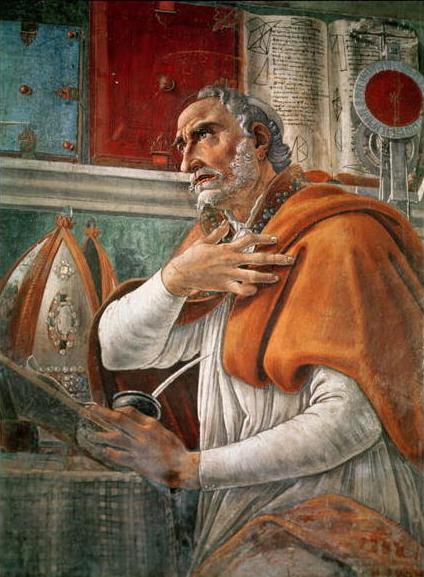 <number>
Pelagius
Briton, lived 354–420/440 A.D.
Quoted by Augustine.
Condemned heretic, 431 A.D.
Strict ascetic.
Free will and responsibility.
Disavowed inherited depravity.
Said man is basically good.
Believed Jesus’ death was exemplary, not atoning.
Taught possibility of choosing good apart from grace.
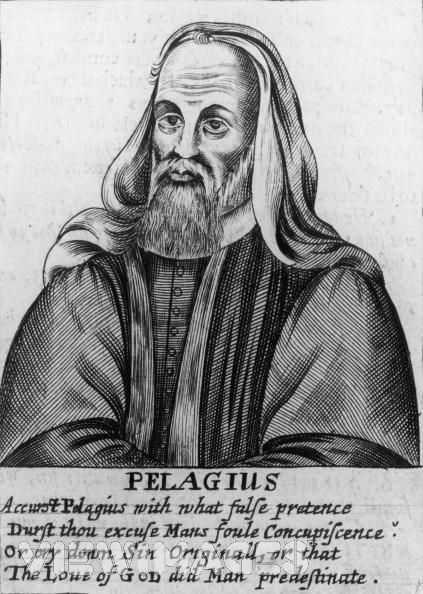 <number>
John Calvin
Lived 1509-1564.
French, but lived in Geneva.
Converted in 1533.
Crystallized Augustine’s views, formalizing a more self-consistent theology.
Institutes of the Christian Religion, 1536 (age 27)
Key to Protestant Reformation
Presbyterian and Reformed Church.
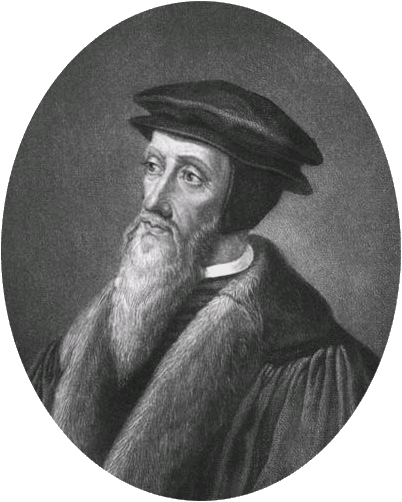 <number>
John Calvin
Expanded but never revised.
Prolific writer and speaker.
His teaching used as basis for:
Puritans’ Westminster Confession (used by Presbyterians)
Used government to enforce doctrine.
Notable, redeemable beliefs:
Sola Scriptura (Bible only)
Regulative Principle (vs. Normative)
Along with Augustine and Aquinas, identified as “Orthodoxy”.
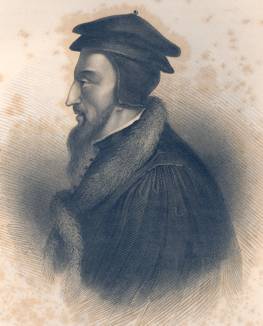 <number>
Jacobius Arminius
Dutch, Lived 1560-1609.
Taught by Theodore Beza.
Teachings were formalized by his followers, the Remonstrants in 1610:
Original sin
Conditional predestination
Universal intention of atonement.
Man cannot exercise saving faith.
Necessary grace, but resistible.
Can fall from grace.
Expelled at Synod of Dordrecht 1618.
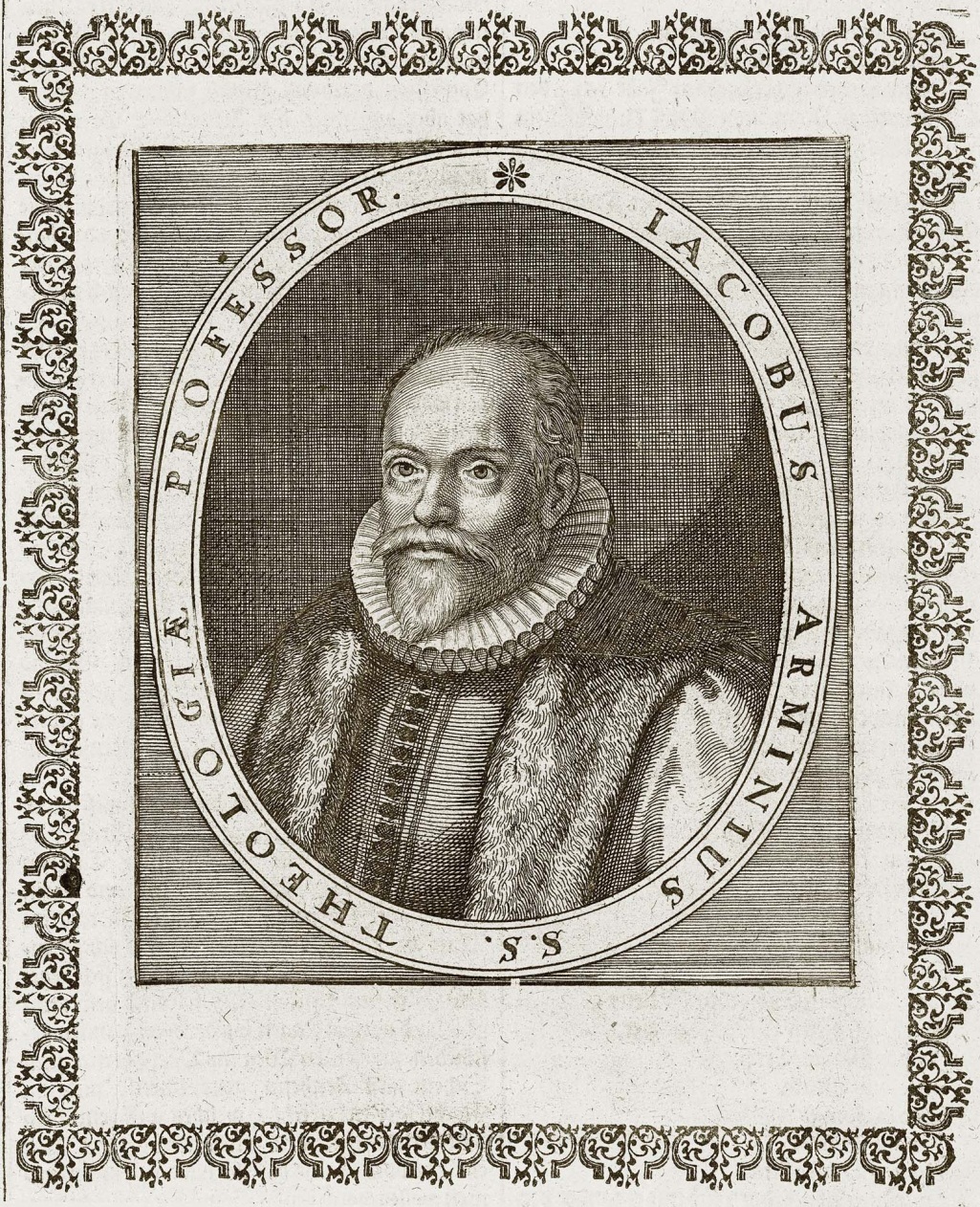 <number>
Other Notable People
Thomas Aquinas, Summa Theologica (1225-1274)
Martin Luther, 95 Theses, Justification by Faith Alone (1483-1546) – Began “Protestant Reformation”
Theodore Beza, Calvin’s successor (1519-1604)
Luis Molina, Catholic attempt to reconcile free-will with predestination (1535-1600)
Simon Episcopius, Arminius’ successor (1583-1643)
John and Charles Wesley were Armenian (1703, 1707 – 1791, 1788), instrumental in founding Methodist Church.
R. C. Sproul, modern theologian and proponent of Hyper Calvinism (1939-), founder of Ligonier Ministries.
<number>
“Axe Laid to the Root …”
“Give me six hours to chop down a tree and I will spend the first four sharpening the axe.” – Abraham Lincoln
“If the ax is dull, And one does not sharpen the edge, Then he must use more strength; But wisdom brings success.” 
(Ecclesiastes 10:10)
Luke 3:9
<number>
Calvinism
Overcoming Barriers to Unity
<number>
Calvinism Is Orthodoxy?
“Calvin’s theology has been the definition of orthodoxy since the early church!  How can you believe such a heretical, liberal view?”
“Soft answer turns away wrath” (Proverbs 15:1).
“What is our standard for truth?”
Opinions of majority (Luke 13:23-30; Matt. 7:13-14)?
Traditions of men (Matthew 15:1-9)?
“If continuity is standard, then why Reformation?”
“Is there really continuity?”
Logical Fallacy:  Appeal to Authority
<number>
Earliest Uninspired Voices - #1
“Let some suppose, from what has been said by us, that we say that whatever occurs happens by a fatal necessity, because it is foretold as known beforehand, this too we explain. We have learned from the prophets, and we hold it to be true, that punishments, chastisements, and good rewards, are rendered according to the merit of each man’s actions. Now, if this is not so, but all things happen by fate, then neither is anything at all in our own power. For if it is predetermined that this man will be good, and this other man will be evil, neither is the first one meritorious nor the latter man to be blamed. And again, unless the human race has the power of avoiding evil and choosing good by free choice, they are not accountable for their actions.” (Justin Martyr, AD 100-165)
<number>
Earliest Uninspired Voices - #2
“I have proved in what has been said that those who were foreknown to be unrighteous, whether men or angels, are not made wicked by God’s fault. Rather, each man is what he will appear to be through his own fault.” (Justin Martyr, AD 100-165)

“We…have believed and are saved by voluntary choice.” (Clement of Alexandria, AD 150-211/216)
<number>
Earliest Uninspired Voices - #3
“We were not created to die. Rather, we die by our own fault. Our free will has destroyed us. We who were free have become slaves. We have been sold through sin. Nothing evil has been created by God. We ourselves have manifested wickedness. But we, who have manifested it, are able again to reject it.” (Tatian, AD 120-180)

“‘Let your light so shine before men, that they may see your good deeds’…And ‘Why call me, Lord, Lord, and do not do the things that I say?’ … All such passages demonstrate the independent will of man … For it is in man’s power to disobey God and to forfeit what is good.” (Irenaeus, AD 115/142-202)
<number>
Earliest Uninspired Voices - #4
“I find, then, that man was constituted free by God. He was master of his own will and power…For a law would not be imposed upon one who did not have it in his power to render that obedience which is due to law. Nor again, would the penalty of death be threatened against sin, if a contempt of the law were impossible to man in the liberty of his will … Man is free, with a will either for obedience or resistance.” (Tertullian, c.a. AD 160-220)

“If a man were created evil, he would not deserve punishment, since he was not evil of himself, being unable to do anything else than what he was made for.” (Justin Martyr, AD 100-165)
<number>
Earliest Uninspired Voices - #5
“The Scriptures … emphasize the freedom of the will. They condemn those who sin, and approve those who do right… We are responsible for being bad and worthy of being cast outside. For it is not the nature in us that is the cause of the evil; rather, it is the voluntary choice that works evil.” (Origen, AD 185-254)

“If anyone is truly religious, he is a man of God; but if he is irreligious, he is a man of the devil, made such, not by nature, but by his own choice.” (Ignatius, AD 35/50 – 98/117)
<number>
Earliest Uninspired Voices - #6
“Those who do not do it [good] will receive the just judgment of God, because they had not worked good when they had it in their power to do so. But if some had been made by nature bad, and others good, these latter would not be deserving of praise for being good, for they were created that way. Nor would the former be reprehensible, for that is how they were made. However, all men are of the same nature. They are all able to hold fast and to go what is good. On the other hand, they have the power to cast good from them and not to do it.” (Irenaeus, AD 115/142-202)
<number>
Indiscernible Mystery?
“God is absolutely sovereign, but man is absolutely responsible for his sins. This is a divine paradox and mystery.  It cannot be understood or reconciled by our limited human mind, but it must be accepted and believed.  Who are we to question God (Romans 9:20)?”
Not questioning God, rather one man’s definition of God.
Claim denies rational nature of God and objective truth 
(Isaiah 1:18; 41:21; Acts 17:17; 26:25).
Claim denies God’s Word can be understood (Eph. 3:4)
<number>
Demonstration of Just Nature
“… being justified freely by His grace through the redemption that is in Christ Jesus, whom God set forth as a propitiation by His blood, through faith, to demonstrate His righteousness, because in His forbearance God had passed over the sins that were previously committed, to demonstrate at the present time His righteousness, that He might be just and the justifier of the one who has faith in Jesus.” (Romans 3:24-26; see also, verse 4)
Intended to see righteous and just nature in cross.
Failure means we have our eyes closed.  
<number>
Only Academic?
“Ahhh, pshaw, this is a completely academic discussion.  People have been arguing about this for hundreds of years.  We will never be able to settle this.  We can ask God to explain this when we get to heaven, but otherwise, don’t worry about it.”
Embraces division, which God condemns 
(I Corinthians 1:10-13; Ephesians 4:1-6).
Overlooks that justification is the means of our salvation (Acts 19:1-5; Hebrews 6:1-2; I Peter 3:21).
Overlooks danger of speaking wrongly about God …
<number>
“Not Spoken of Me … Right”
… the LORD said to Eliphaz the Temanite, “My wrath is aroused against you and your two friends, for you have not spoken of Me what is right, as My servant Job has. Now therefore, take for yourselves seven bulls and seven rams, go to My servant Job, and offer up for yourselves a burnt offering; and My servant Job shall pray for you. For I will accept him, lest I deal with you according to your folly; because you have not spoken of Me what is right, as My servant Job has.”  So Eliphaz the Temanite and Bildad the Shuhite and Zophar the Naamathite went and did as the LORD commanded them; for the LORD had accepted Job. (Job 42:7-9)
<number>
Calvinism
Supreme Sovereignty of God
<number>
Guardian of Sovereignty?
“You do not believe in the sovereignty of God!? Calvinism elevates God by magnifying His sovereignty, whereas you blaspheme Him with your arrogant notions of free-will!”
“Sovereignty of God” is not exclusive to Calvinism.
Issue is not if God is sovereign …
<number>
God is Indeed Sovereign
“Indeed before the day was, I am He; And there is no one who can deliver out of My hand; I work, and who will reverse it?” (Isaiah 43:13)
“Who has directed the Spirit of the LORD, Or as His counselor has taught Him? With whom did He take counsel, and who instructed Him, And taught Him in the path of justice? Who taught Him knowledge, And showed Him the way of understanding?” (Isaiah 40:13-14)
“Woe to him who strives with his Maker! Let the potsherd strive with the potsherds of the earth! Shall the clay say to him who forms it, ‘What are you making?’ Or shall your handiwork say, ‘He has no hands’? (Isaiah 45:9)
<number>
Guardian of Sovereignty?
“You do not believe in the sovereignty of God!? Calvinism elevates God by magnifying His sovereignty, whereas you blaspheme Him with your arrogant notions of free-will!”
“Sovereignty of God” is not exclusive to Calvinism.
Issue is not if God is sovereign …
Issue is the extent that God exercises His sovereignty!
Definition Problem – Absolute sovereignty does not require absolute exercise.
False Dilemma – Not limited to 2 options.
<number>
Bible on God’s Sovereignty
God is indeed Sovereign:
Without teacher (Isaiah 40:13-14)
Cannot be resisted, stopped, or reversed (Is. 43:13)
Just rule over creation (Isaiah 45:9-10)
Eternal, transcends time (Isaiah 43:13)
<number>
God Never Willed Sin
“For the children of Judah have done evil in My sight,” says the LORD. “They have set their abominations in the house which is called by My name, to pollute it.  And they have built the high places of Tophet, which is in the Valley of the Son of Hinnom, to burn their sons and their daughters in the fire, which I did not command, nor did it come into My heart.” (Jeremiah 7:31)
Never thought of the possibility of child sacrifice (Leviticus 18:21; Deuteronomy 18:10)?
How can God will what does not enter His heart?
<number>
Bible on God’s Sovereignty
God is indeed Sovereign:
Without teacher (Isaiah 40:13-14)
Cannot be resisted, stopped, or reversed (Is. 43:13)
Just rule over creation (Isaiah 45:9-10)
Eternal, transcends time (Isaiah 43:13)
Never willed sin (Jer. 7:31; Lev. 18:21; Deu. 18:10).
Requires us to give an account (Ecc. 3:15; 12:13-14).
Free to choose, but not free from judgment or His rule.

Prepared for sin (I Peter 1:20; Titus 1:2).
<number>
Bible Teaches Predestination!
“The Bible clearly teaches that God predestined us, then called us, and then justified us (Romans 8:29-30).  Therefore, we were predestined before being saved based on His good pleasure – not our own (Ephesians 1:3-11)!”
For whom He foreknew, He also predestined to be conformed to the image of His Son, that He might be the firstborn among many brethren.  Moreover whom He 1predestined, these He also 2called; whom He called, these He also 3justified; and whom He justified, these He also 4glorified. (Romans 8:29-30)
<number>
Bible Teaches Predestination!
“The Bible clearly teaches that God predestined us, then called us, and then justified us (Romans 8:29-30).  Therefore, we were predestined before being saved based on His good pleasure – not our own (Ephesians 1:3-11)!”
Predestination and election are Bible terms.  Meaning?
Precedence – Foreordination or Foreknowledge?
<number>
Foreknowledge First!
“The Bible clearly teaches that God predestined us, then called us, and then justified us (Romans 8:29-30).  Therefore, we were predestined before being saved based on His good pleasure – not our own (Ephesians 1:3-11)!”
For 0whom He foreknew, He also predestined to be conformed to the image of His Son, that He might be the firstborn among many brethren.  Moreover whom He 1predestined, these He also 2called; whom He called, these He also 3justified; and whom He justified, these He also 4glorified. (Romans 8:29-30)
<number>
Bible Teaches Predestination!
“The Bible clearly teaches that God predestined us, then called us, and then justified us (Romans 8:29-30).  Therefore, we were predestined before being saved based on His good pleasure – not our own (Ephesians 1:3-11)!”
Predestination and election are Bible terms.  Meaning?
Precedence – Foreordination or Foreknowledge?
Basis – Unconditional or Conditional?
Individual or Corporate?
<number>
Individual or Corporate?
Blessed be the God and Father of our Lord Jesus Christ, who has blessed us with every spiritual blessing in the heavenly places in Christ, just as He chose us in Him before the foundation of the world, that we should be holy and without blame before Him in love, having predestined us to adoption as sons by Jesus Christ to Himself, according to the good pleasure of His will, to the praise of the glory of His grace … In Him we have redemption through His blood, the forgiveness of sins, … having made known to us the mystery of His will, according to His good pleasure which He purposed in Himself, that in the dispensation of the fullness of the times He might gather together in one all things in Christ, both which are in heaven and which are on earth -- in Him. In Him also we have obtained an inheritance, being predestined according to the purpose of Him who works all things according to the counsel of His will, (Ephesians 1:3-11) …  But how does someone get “in Christ”? …
<number>
Bible Teaches Predestination!
“The Bible clearly teaches that God predestined us, then called us, and then justified us (Romans 8:29-30).  Therefore, we were predestined before being saved based on His good pleasure – not our own (Ephesians 1:3-11)!”
Predestination and election are Bible terms.  Meaning?
Precedence – Foreordination or Foreknowledge?
Basis – Unconditional or Conditional?
Individual or Corporate?  Ephesians 1:3-11
Arbitrary or Characteristic?
<number>
Arbitrary or Characteristic?
But He gives more grace. Therefore He says: “God resists the proud, But gives grace to the humble.”  Therefore submit to God. Resist the devil and he will flee from you. Draw near to God and He will draw near to you. Cleanse your hands, you sinners; and purify your hearts, you double-minded. (James 4:6-8)
God treats differently the proud and humble.
His drawing to us depends on us drawing to Him!
<number>
What Kind of Predestination?
“The Bible clearly teaches that God predestined us, then called us, and then justified us (Romans 8:29-30).  Therefore, we were predestined before being saved based on His good pleasure – not our own (Ephesians 1:3-11)!”
Predestination and election are Bible terms.  Meaning?
Precedence – Foreordination or Foreknowledge?
Basis – Unconditional or Conditional?
Individual or Corporate?  Ephesians 1:3-11
Arbitrary or Characteristic? (Jam. 4:6-8; II Th. 2:9)
<number>
Relevance of our Will?
“John 1:12-13 clearly states that our salvation has nothing to do with our will.  We are saved entirely by God’s will!”
But as many as received Him, to them He gave the right to become children of God, to those who believe in His name:  who were born, not of blood, nor of the will of the flesh, nor of the will of man, but of God. (John 1:12-13)
Push figure too far?  Also pictured as “death” (Rom. 6).
Right given to those who “received Him” – not forced.
False Dilemma – Why all man or all God?
<number>
Not-But – Relative Comparison
“Do not labor for the food which perishes, but for the food which endures to everlasting life, which the Son of Man will give you, because God the Father has set His seal on Him.” (John 6:27; see also, II Thessalonians 3:10)

Then Jesus cried out and said, “He who believes in Me, believes not in Me but in Him who sent Me.” (John 12:44)

But as many as received Him, to them He gave the right to become children of God, to those who believe in His name: who were born, not of blood, nor of the will of the flesh, nor of the will of man, but of God. (John 1:12-13)
<number>
Foreknowledge vs. Free-will?
Bonus:  “Do you believe God is omniscient, that He knows everything?  If so, would He not know your sins even before you commit them?  Therefore, do you not have to sin; otherwise, would not God be wrong?  Does not God’s foreknowledge of your sins predestine you to sin?”
Philosophical Question – Not entirely Biblically based.
“Bible says, so I believe it.”
Appeal to Ignorance – Am I required to understand?
<number>
Are We In Over Our Heads?
Then some Sadducees, who say there is no resurrection, came to Him; and they asked Him, saying: “Teacher, Moses wrote to us that if a man's brother dies, and leaves his wife behind, and leaves no children, his brother should take his wife and raise up offspring for his brother. Now there were seven brothers. The first took a wife; and dying, he left no offspring. And the second took her, and he died; nor did he leave any offspring. And the third likewise. So the seven had her and left no offspring. Last of all the woman died also. Therefore, in the resurrection, when they rise, whose wife will she be? For all seven had her as wife. Jesus answered and said to them, “Are you not therefore mistaken, because you do not know 1the Scriptures nor 2the power of God? … He is not the God of the dead, but the God of the living. You are therefore greatly mistaken.” (Mark 12:18-27)
See also: De. 29:29; Ps. 131:1; 147:5; Job 42:1-5; Rm. 12:3; Is. 5:21
<number>
Foreknowledge vs. Free-will?
Bonus:  “Do you believe God is omniscient, that He knows everything?  If so, would He not know your sins even before you commit them?  Therefore, do you not have to sin; otherwise, would not God be wrong?  Does not God’s foreknowledge of your sins predestine you to sin?”
Philosophical Question – Not entirely Biblically based.
“Bible says it, so I believe it.”
Appeal to Ignorance – Am I required to understand?
“God chooses not to know some things, like my sins.”
<number>
But, God Does Know
O LORD, You have searched me and known me. You know my sitting down and my rising up; You understand my thought afar off.  You comprehend my path and my lying down, And are acquainted with all my ways.  For there is not a word on my tongue, But behold, O LORD, You know it altogether.  You have hedged me behind and before, And laid Your hand upon me.  Such knowledge is too wonderful for me; It is high, I cannot attain it. … Your eyes saw my substance, being yet unformed. And in Your book they all were written, The days fashioned for me, When as yet there were none of them. (Psalm 139:1-16)
<number>
But, God Does Know – Even Sins
Then he began to curse and swear, saying, “I do not know the Man!” Immediately a rooster crowed.  And Peter remembered the word of Jesus who had said to him, “Before the rooster crows, you will deny Me three times.” So he went out and wept bitterly. (Matthew 26:74-75)
Had Peter’s earlier choices doomed him to predictable, inevitable failure?  A possible explanation?
<number>
Foreknowledge vs. Free-will?
Bonus:  “Do you believe God is omniscient, that He knows everything?  If so, would He not know your sins even before you commit them?  Therefore, do you not have to sin; otherwise, would not God be wrong?  Does not God’s foreknowledge of your sins predestine you to sin?”
“Bible says it, so I believe it.”
“God chooses not to know some things, like my sins.”
“God’s foreknowledge arises from our predictability.” (Psalm 139:1-16; Matthew 28:74-75; John 6:70-71)
<number>
Foreknowledge vs. Free-will?
Bonus:  “Do you believe God is omniscient, that He knows everything?  If so, would He not know your sins even before you commit them?  Therefore, do you not have to sin; otherwise, would not God be wrong?  Does not God’s foreknowledge of your sins predestine you to sin?”
“Bible says it, so I believe it” (Mark 12:18-27).
“God chooses not to know some things, like my sins.”
“God’s foreknowledge arises from our predictability.”
“God exists outside of time.  Foreknowledge to us is really ‘past-knowledge’ to Him.”
<number>
The Eternal, Timeless God
God is not man (Numbers 23:19; Hosea 11:8-9).
God is eternal (Exodus 3:13-14; Deu. 33:27; Isaiah 57:15; Rom. 1:20; 9:5; Eph. 3:11; I Timothy 1:17).
No direct relation between God and time (II Peter 3:8).
Future events are best regarded as “past” to Him:
(as it is written, “I have made you a father of many nations”) in the presence of Him whom he believed -- God, who gives life to the dead and calls those things which do not exist as though they did;” (Romans 4:17)
See also:  Psalm 139:16
<number>
The Eternal, Timeless God
God is not man (Numbers 23:19; Hosea 11:8-9).
God is eternal (Exodus 3:13-14; Deu. 33:27; Isaiah 57:15; Rom. 1:20; 9:5; Eph. 3:11; I Timothy 1:17).
No direct relation between God and time (II Peter 3:8).
Future events are best regarded as “past” to Him (Romans 4:17; Psalm 139:16).
Certainty versus Necessity of Events
Perceptual versus Conceptual Knowledge
…
“Such knowledge is too wonderful for me”
<number>
Further Passages to Consider
Some knowledge (i.e., prophecy) arises from foreordination and providence (Isaiah 46:10-11; 45).
Peter’s three-fold denial and return (Luke 22:31-34).
“Now I know that you fear God …” (Genesis 22:12).
“For I know him, that he will command his children …” (Genesis 18:19, KJV; compare with, NAS, NIV, ESV).
Only the Father – not the Son – knew the “day and hour” of the world’s end at Mark 13:32.
…
“Such knowledge is too wonderful for me”
<number>
Questions for Calvinists
Supreme Sovereignty of God
<number>
Unfulfilled Decrees of God
Question for Calvinist:  “On multiple occasions in Scripture, God said something would happen, but men reacted, and God’s decree “failed” to occur.  Did God lie?  Fail to accurately predict the future?  Or, was His decree based on man’s current course of choice?  How can the Calvinist explain any dependency upon man, if all things depend upon God?”

Jonah 3:4-10 – Foretold destruction of Nineveh
II Kings 20:1, 5-6 – Hezekiah’s imminent death
I Samuel 23:11-13 – David’s betrayal by Keilah
<number>
Author of Sin?
Question for Calvinist:  “If God absolutely determines man’s fall and choices relevant to his salvation, how can God not be the author and originator of sin?  Is His Sovereignty not absolute?”
“God, from all eternity, did by the most wise and holy counsel of His own will, freely and unchangeably ordain whatsoever comes to pass: yet so, as thereby neither is God the author of sin, nor is violence offered to the will of the creatures, neither is the liberty or contingency of second causes taken away, but rather established...” (Westminster Confession of Faith, III:1)
Unavoidable consequence of “absolute!”
<number>
More Questions For Calvinist
If there is only One Will, how can man be justly held responsible?
If God’s will is always performed, why does He rebuke His compliant creation?
Why does God object to sin, if He chose it?
Why do events not always conform to God’s revealed will?
Why does God lament over man’s choices, if God made them?
Why does God punish His creation, when it ultimately complies as He instructed?
Where is the Bible basis for this view of God’s sovereignty?
<number>
Paradox or Contradiction?
“It is understandable that in his polemics, laboring as he did under the burden of so many radical contradictions implicit in his theology, Calvin so often was driven to quit the field with such appeals as ‘Nay, but oh man, who art thou that repliest against God? … To God belong the secret things … Oh, the depth – how unsearchable … Our God is in the heavens, he hath done whatsoever he hath pleased.’  Such appeals are regularly made whenever Calvin finds himself boxed-in dialectically, which is often.  Quitting the field with some such appeal, Calvin proceeds as if he has made his point – which he never does in many instances in which he resorts to his well-worn ‘escape texts’ as a mean of begging the question.” (p. 232, Robert Shanks, Elect in the Son)
<number>
Calvinism
Total Inherited Depravity
<number>
Total Inherited Depravity
Our first parents, begin seduced by the subtlety and temptations of Satan, sinned in eating the forbidden fruit. This their sin God was pleased, according to his wise and holy counsel, to permit, having purposed to order it to his own glory.
By this sin they fell from their original righteousness and communion with God, and so became dead in sin, and wholly defiled in all the faculties and parts of soul and body.
They being the root of mankind, the guilt of this sin was imputed, and the same death in sin and corrupted nature conveyed to all their posterity, descending from them by original generation.
From this original corruption, whereby we are utterly indisposed, disabled, and made opposite to all good, and wholly inclined to all evil, do proceed all actual transgressions.
This corruption of nature, during this life, doth remain in those that are regenerated; and although it be through Christ pardoned and mortified, yet both itself, and all the motions thereof, are truly and properly sin.
Every sin, both original and actual, being a transgression of the righteous law of God, and contrary thereunto, doth, in its own nature, bring guilt upon the sinner, whereby he is bound over to the wrath of God, and curse of the law, and so made subject to death, with all miseries spiritual, temporal, and eternal.
AD 1646 - http://www.reformed.org/documents/westminster_conf_of_faith.html#chap6
<number>
Total Inherited Depravity
“Man by his fall into a state of sin, hath wholly lost all ability of will to any spiritual good accompanying salvation; so as a natural man, being altogether averse from that good, and dead in sin, is not able, by his own strength, to convert himself, or to prepare himself thereunto.” (Westminster Confession of Faith, Chapter IX, Sections 31, 32)
<number>
Total Inherited Depravity
“Man is incapable of saving himself.”
“Man cannot do anything to save himself.”
Modern (and Armenian) inconsistencies:
Born in original sin, but yet unbaptized babies go to heaven.
Depraved, yet he can choose to obey the gospel.
<number>
Bible on  Man’s Nature
Everyone is born innocent, as were Adam and Eve before their sin.
<number>
Initial Innocence & Humility
“Moreover your little ones and your children, who you say will be victims, who today have no knowledge of good and evil, they shall go in there; to them I will give it, and they shall possess it.” (Deuteronomy 1:39)
Then Jesus called a little child to Him, set him in the midst of them, and said, “Assuredly, I say to you, unless you are converted and become as little children, you will by no means enter the kingdom of heaven. Therefore whoever humbles himself as this little child is the greatest in the kingdom of heaven.” (Matthew 18:2-4)
Children in heaven (Matthew 19:14)
<number>
Corruption Process of Sin
For since the creation of the world 1His invisible attributes are clearly seen, being understood by the things that are made, even His eternal power and Godhead, so that they are without excuse, because, although they knew God, they 2did not glorify Him as God, nor were thankful, but 3became futile in their thoughts, and their foolish hearts were darkened. Professing to be wise, they 3became fools, and changed the glory of the incorruptible God into an image made like corruptible man – and birds and four-footed animals and creeping things. 4Therefore God also gave them up to uncleanness, in the lusts of their hearts, to dishonor their bodies among themselves, who 3exchanged the truth of God for the lie, and worshiped and served the creature rather than the Creator, who is blessed forever. Amen.  4For this reason God gave them up to vile passions. For even their women exchanged the natural use for what is against nature. Likewise also the men, leaving the natural use of the woman, burned in their lust for one another, men with men committing what is shameful, and receiving in themselves the penalty of their error which was due. And 3even as they did not like to retain God in their knowledge, 4God gave them over to a debased mind, to 5do those things which are not fitting; being filled with all unrighteousness … (Romans 1:20-29)
<number>
Bible on Man’s Nature
Everyone is born innocent, as were Adam and Eve before their sin.
Israelites born innocent (Deuteronomy 1:39)
We are to be like little children (Matthew 18:1-4)
Man is drawn away by his own desires (Jms. 1:13-17).
Man gradually becomes hardened through rejection of God and repeated sin (Romans 1:20-28).
In such state, man’s heart (conscience) is hardened “past feeling” (I Timothy 4:1-2; Ephesians 4:17-19).
God judges people based on their own deeds – not parents (II Corinthians 5:10; Romans 14:12).
<number>
Bible on  Man’s Nature
God specifically stated that he will not judge men based on the deeds of their fathers or children (Ezekiel 18; Jeremiah 31:29-30)
<number>
Son Not Bear Father’s Guilt
“If, however, he begets a son Who sees all the sins which his father has done, And considers but does not do likewise; … But has executed My judgments And walked in My statutes – He shall not die for the iniquity of his father; He shall surely live!  … Yet you say, ‘Why should the son not bear the guilt of the father?’  Because the son has done what is lawful and right, and has kept all My statutes and observed them, he shall surely live. The soul who sins shall die. The son shall not bear the guilt of the father, nor the father bear the guilt of the son. The righteousness of the righteous shall be upon himself, and the wickedness of the wicked shall be upon himself. But if a wicked man turns from all his sins which he has committed, keeps all My statutes, and does what is lawful and right, he shall surely live; he shall not die. None of the transgressions which he has committed shall be remembered against him; because of the righteousness which he has done, he shall live. Do I have any pleasure at all that the wicked should die?” says the Lord GOD, “and not that he should turn from his ways and live?  …  Therefore I will judge you, O house of Israel, every one according to his ways,” says the Lord GOD. “Repent, and Ufrom all your transgressions, so that iniquity will not be your ruin. Cast away from you all the transgressions which you have committed, and get yourselves a new heart and a new spirit. For why should you die, O house of Israel? For I have no pleasure in the death of one who dies,” says the Lord GOD. “Therefore turn and live!” (Ezekiel 18:14-23, 30-32)
<number>
Bible on  Man’s Nature
God specifically stated that he will not judge men based on the deeds of their fathers or children (Ezekiel 18; Jeremiah 31:29-30)
God condemns punishment of children based on their father’s sins (Deuteronomy 24:16; II Chronicles 25:2-4).
“Fathers shall not be put to death for their children, nor shall the children be put to death for their fathers; a person shall be put to death for his own sin.” (Deuteronomy 24:16)
<number>
Desperately Wicked?
“Jeremiah 17:9 says that man’s heart is ‘deceitful above all, and desperately wicked’.  So, how can you say we have the ability to choose that which is good?”
“The heart is deceitful above all things, And desperately wicked; Who can know it? I, the LORD, search the heart, I test the mind, Even to give every man according to his ways, According to the fruit of his doings.” (Jeremiah 17:9-10)
Not Issue:  Man can become depraved of conscience.
Issue:  Man is born depraved of conscience.
<number>
“None Seek After God” ?
“Romans 3:10-12 clearly says, ‘There is none who understands; There is none who seeks after God’.  So, who does that leave available with the ability to look for God, much less choose to follow Him?”
As it is written: “There is none righteous, no, not one; There is none who understands; There is none who seeks after God. They have all turned aside; They have together become unprofitable; There is none who does good, no, not one.” (Romans 3:10-12)
Question is not possibility of depravity, but from birth?
<number>
Sinful From Conception?
“The Psalmist plainly declares that he was born sinful, ‘Surely I was sinful at birth, sinful from the time my mother conceived me’ (Psalm 51:5, NIV).  How can you say we were born otherwise?”
“Behold, I was brought forth in iniquity, And in sin my mother conceived me.” NKJ
“Behold, I was brought forth in iniquity; And in sin did my mother conceive me.” ASV
“Behold, I was brought forth in iniquity, And in sin my mother conceived me.” NAS
<number>
Bad Translation!
“The Psalmist plainly declares that he was born sinful, ‘Surely I was sinful at birth, sinful from the time my mother conceived me’ (Psalm 51:5, NIV).  How can you say we were born otherwise?”
“Behold, I was brought forth in iniquity, and in sin did my mother conceive me.” ESV
“Behold, I was brought forth in iniquity, and in sin did my mother conceive me.” RSV
“Lo, in iniquity I have been brought forth, And in sin doth my mother conceive me.” YLT
<number>
Sinful Nature Only?
“No, you misunderstand.  I do not believe that I am born a sinner – only sinful.  I was not born guilty of sin – only predisposed, conditioned to sin.”

“Where is the Bible proof?  Please justify claim.”
 
Temporary dodge.  Language is prettier – more subtle.
Acknowledges initial innocence.
Spares babies from hell – but not adults.
Takes away adult’s will by God’s design and decree.
<number>
Calvinism
Unconditional Election
<number>
Unconditional Election
“I again ask how it is that the fall of Adam involves so many nations with their infant children in eternal death without remedy, unless that it so seemed meet to God? Here the most loquacious tongues must be dumb. The decree, I admit, is dreadful; and yet it is impossible to deny that God foreknew what the end of man was to be before he made him, and foreknew, because he had so ordained by his decree.” (Institutes, Book III, chap. 23, para. 7)
<number>
Unconditional Election
“All are not created on equal terms, but some are preordained to eternal life, others to eternal damnation; and, accordingly, as each has been created for one or other of these ends, we say that he has been predestinated to life or to death.” (Institutes, Book III, chapter 21, para. 5)

“Nor ought it to seem absurd when I say, that God not only foresaw the fall of the first man, and in him the ruin of his posterity; but also at His own pleasure arranged it.” (Institutes, Book III, chapter 32, p. 232)
<number>
Unconditional Election
“Those of mankind that are predestinated unto life, God, before the foundation of the world was laid, according to his eternal and immutable purpose, and the secret counsel and good pleasure of his will, hath chosen in Christ, unto everlasting glory, out of his mere free grace and love, without any foresight of faith or good works, or perseverance in either of them, or any other thing in the creature, as conditions, or causes moving him thereunto; and all to the praise of his glorious grace.”  (The Westminster Confession of Faith, chapter III, para. 5)
<number>
Is Your Faith Given To You?
“Your faith is directly instilled by God.  Does not Ephesians 2:8-10 teach that even your faith is given to you, apart from your works, and worked by God?  We are not saved by anything we do (II Timothy 1:9)!”
For by grace you have been saved through faith, and that not of yourselves; it is the gift of God, not of works, lest anyone should boast. (Ephesians 2:8-9)
… who has saved us and called us with a holy calling, not according to our works, but according to His own purpose and grace which was given to us in Christ Jesus before time began, (II Timothy 1:9)
<number>
Is Your Faith Given To You?
“Your faith is directly instilled by God.  Does not Ephesians 2:8-10 teach that even your faith is given to you, apart from your works, and worked by God?  We are not saved by anything we do (II Timothy 1:9)!”
Does “that … gift” refer to our faith or salvation?
Gender for “faith” != “that not of yourselves – the gift of God”.
“Gift” is the entire plan and offer of salvation.
II Timothy 1:9 uses a not-but construction – God is primary, man is secondary.
<number>
Who “works”?
Terms helpful to know:
Synergism – “Working together”, God and man each cooperatively have a part in man’s salvation.
Synergism does not require equal work.
Monergism – “Working alone”; Only God works in man’s salvation.  Man has no part whatsoever.
Then they said to Him, “What shall we do, that we may work the works of God?”  Jesus answered and said to them, “This is the work of God, that you believe in Him whom He sent.” (John 6:28-29)
Man’s fundamental “work” is faith, but it is his work!
<number>
Is Your Faith Given To You?
“Your faith is directly instilled by God.  Does not Ephesians 2:8-10 teach that even your faith is given to you, apart from your works, and worked by God?  We are not saved by anything we do (II Timothy 1:9)!”
Does “that … gift” refer to our faith or salvation?
Gender for “faith” != “that not of yourselves – the gift of God”.
“Gift” is the entire plan and offer of salvation.
II Timothy 1:9 uses a not-but construction – God is primary, man is secondary.
Distinction between works of merit versus condition.
<number>
Did Jesus Finish It or Not?
“How can you deny that Jesus ‘finished’ our salvation on the cross (John 19:30)!?  BTW, the word, ‘finish’, is an accounting term meaning, ‘paid for, in full’!”
Gr., teleo – Mat. 7:28; Luke 2:39; Mat. 17:24; Rev. 20:3
Assumes too much.  What was finished?  Anything left?
“And if Christ is not risen, then our preaching is empty and your faith is also empty. ... And if Christ is not risen, your faith is futile; you are still in your sins! Then also those who have fallen asleep in Christ have perished. If in this life only we have hope in Christ, we are of all men the most pitiable.” (I Corinthians 15:14-19)
<number>
What Can The Dead Do?
“Are you spiritually alive or dead before being saved?  What can dead people do for themselves, especially people born that way (see Ephesians 2:1-3)?”
“And you He made alive, who were dead in trespasses and sins, in which you once walked according to the course of this world, according to the prince of the power of the air, the spirit who now works in the sons of disobedience, among whom also we all once conducted ourselves in the lusts of our flesh, fulfilling the desires of the flesh and of the mind, and were by nature children of wrath, just as the others.” (Ephesians 2:1-3)
<number>
Illustration Pushed too Far?
Push illustration too far?  Can the dead hear?
“Most assuredly, I say to you, the hour is coming, and now is, when the dead will hear the voice of the Son of God; and those who hear will live.” (John 5:25)
If hell is “second death” (Revelation 21:8), and if “once walked” and “conducted ourselves”, while “dead”, then what kind of death is it? “As good as dead”? (I Tim. 5:6)
How did man become “dead”?  Birth or habitual sin?
“Nature” (Gr., phusis) can mean “mode of feeling and acting which by long habit has become nature” (Strong’s, Thayer’s).
<number>
Calvinism
Limited Atonement
<number>
Limited Atonement
Also known as Particular Redemption …
“The atonement not only made salvation possible for the sinner, but actually secured it ... the Calvinist teaches that the atonement meritoriously secured the application of the work of redemption to those for whom it was intended and this rendered their complete salvation certain.” (L. Berkhof, Systematic Theology, Grand Rapids: Eerdmans, 1949, p. 393) 
via http://www.auburn.edu/~allenkc/openhse/calvinism.html#Redemption
<number>
Limited to “Many”, not “All” ?
“Jesus gave His life a ransom for ‘many’, not ‘all’ (Mark 10:45), so why do you think He gave His life for all?”
“For even the Son of Man did not come to be served, but to serve, and to give His life a ransom for many.” (Mark 10:45)
Where does it say “only” in the text?  Nothing exclusive.
Could not “all” be “many”?  Does “many” exclude “all”?
Comparison stands in opposition to “few” – not “all”:
For example: “Lord, are there few who are saved?” … “For many, I say to you, will seek to enter and will not be able.” (Luke 13:23-24)
<number>
Means “ALL” when Needed
“Jesus gave His life a ransom for ‘many’, not ‘all’ (Mark 10:45), so why do you think He gave His life for all?”
“For even the Son of Man did not come to be served, but to serve, and to give His life a ransom for many.” (Mark 10:45)
But the free gift is not like the offense. For if by the one man’s offense many died, much more the grace of God and the gift by the grace of the one Man, Jesus Christ, abounded to many. (Romans 5:15)
If “many” (Gr., polus) in Rom. 5:15 can be understood as “all” to the Calvinist, why not also in Mark 10:45?
<number>
Sheep, Friends, Church, and …?
“Jesus gave His life for His sheep, His friends, and the church – no one else (John 10:11, 15; 15:13; Ephesians 5:25)!  Why are you suggesting otherwise?”
Where does it say “only” in the text?  Nothing exclusive.
Distinction needed between provision & acceptance.
<number>
Universal Provision …
My little children, these things I write to you, so that you may not sin.  And if anyone sins, we have an Advocate with the Father, Jesus Christ the righteous.  And He Himself is the propitiation for our sins, and not for ours only but also for the whole world. (I John 2:1-2)
3:1 – “the world does not know us, because it did not know Him”
3:13 – “Do not marvel, my brethren, if the world hates you.”
4:4-5 – “He who is in you is greater than he who is in the world. They are of the world. Therefore they speak as of the world, and the world hears them”
<number>
Universal Provision …
My little children, these things I write to you, so that you may not sin.  And if anyone sins, we have an Advocate with the Father, Jesus Christ the righteous.  And He Himself is the propitiation for our sins, and not for ours only but also for the whole world. (I John 2:1-2)
5:4 – For whatever is born of God overcomes the world. And this is the victory that has overcome the world – our faith.”
5:19 – “We know that we are of God, and the whole world lies under the sway of the wicked one.”
The “world” cannot be used in limited application to “all elect around the world”, based on usage in I John.
<number>
Universal Provision …
My little children, these things I write to you, so that you may not sin.  And if anyone sins, we have an Advocate with the Father, Jesus Christ the righteous.  And He Himself is the propitiation for our sins, and not for ours only but also for the whole world. (I John 2:1-2, compare 2:15-17; 3:1, 13; 4:1-5, 9, 14, 17; 5:4-5, 19 – not just “elect” world)
For to this end we both labor and suffer reproach, because we trust in the living God, who is the Savior of all men, especially of those who believe. (I Timothy 4:10)

Universal Provision, but Limited Acceptance
<number>
Universal and Specific Benefits
Specifically:
Only those “in Christ” or “His body” will be saved!
Ephesians 5:25 – “loved the church and gave himself up for her”
Acts 20:28 – “church of God which He purchased with his own blood”
Universally:
Gospel invitation is open and accessible to all!
Rom. 10:13 – “whoever calls on … the Lord shall be saved”
Rev. 21:6 – “give of the fountain … freely to him who thirsts”
Mat. 11:28 –  “Come to Me, all you who labor ... heavy laden”
<number>
Calvinism
Irresistible Grace
<number>
Irresistible Grace
II. This effectual call is of God’s free and special grace alone, not from anything at all foreseen in man, who is altogether passive therein, until, being quickened and renewed by the Holy Spirit, he is thereby enabled to answer this call, and to embrace the grace offered and conveyed in it.
III. Elect infants, dying in infancy, are regenerated, and saved by Christ, through the Spirit, who works when, and where, and how He pleases: so also are all other elect persons who are incapable of being outwardly called by the ministry of the Word.
(Westminster Confession of Faith, 1646, Chapter X)
<number>
Effectual vs. Prevenient Grace
Efficacious (Irresistible) Grace – God’s grace will not fail to have the “effect” that God desires.  If God chooses for man to be saved, His grace will produce that effect.
Prevenient (Prevenial) Grace – God’s grace goes before man.  It precedes man’s choice and is equally available to all.  God does the first work, but man may still resist.
Question Not:  Did God work first or foremost?
Question #1:  Does man have any choice in the matter?
Question #2:  Accomplished directly (miraculously) or indirectly (through the gospel, Bible) by the Holy Spirit?
<number>
Resistible Grace!
“It was necessary that the word of God should be spoken to you first; but since you reject it, and judge yourselves unworthy of everlasting life, behold, we turn to the Gentiles.” (Acts 13:46)

“… For many are called, but few chosen.” (Matthew 20:16)

“You stiffnecked and uncircumcised in heart and ears!  You always do resist the Holy Spirit, as your fathers did, so do you.” (Acts 7:51)
<number>
Resistible Grace!
“And now, O inhabitants of Jerusalem and men of Judah, Judge please between Me and My vineyard.  What more could have been done to My vineyard that I have not done in it? …” (Isaiah 5:3-4)

“O Jerusalem, Jerusalem, the one who kills the prophets and stones those who are sent to her! How often I wanted to gather your children together, as a hen gathers her chicks under her wings, but you were not willing!” (Matthew 23:37)
<number>
Reject The Omnipotent God?
“A God that tries and fails is no God at all!”  (In other words, “If God wants us to be saved, and tries to save us, and yet we reject Him, then He is not very ‘powerful’, is He?”)
False Dilemma:  What if He chooses to give us a choice?
“I have stretched out My hands all day long to a rebellious people, Who walk in a way that is not good, According to their own thoughts;  A people who provoke Me to anger continually to My face; … Who say, ‘Keep to yourself, Do not come near me, For I am holier than you!’ These are smoke in My nostrils, A fire that burns all the day. Behold, it is written before Me: I will not keep silence, but will repay … Therefore I will number you for the sword, And you shall all bow down to the slaughter; Because, when I called, you did not answer; When I spoke, you did not hear, But did evil before My eyes, And chose that in which I do not delight.” (Isaiah 65:2-12)
<number>
Drawn By The Father?
“We are only saved by the miraculous, direct ‘dragging’ of the Holy Spirit of God (John 6:37, 44-45, 65).”
“All that the Father gives Me will come to Me, and the one who comes to Me I will by no means cast out.  … No one can come to Me unless the Father who sent Me draws him; and I will raise him up at the last day. It is written in the prophets, ‘And they shall all be taught by God.’ Therefore everyone who has heard and learned from the Father comes to Me. … It is the Spirit who gives life; the flesh profits nothing. The words that I speak to you are spirit, and they are life. But there are some of you who do not believe.” For Jesus knew from the beginning who they were who did not believe, and who would betray Him.  And He said, “Therefore I have said to you that no one can come to Me unless it has been granted to him by My Father.” (John 6:37-65)
<number>
How Does God Draw?
Yes, the elect inevitably come to God. …
But, who are they?  And, why do they come to God?
Yes, God draws people through the Holy Spirit, but how?
Through a miraculous direct operation or through words?
“this is the will of Him who sent Me, that everyone who sees the Son and believes in Him may have everlasting life” (John 6:40)
“It is the Spirit who gives life; the flesh profits nothing. The words that I speak to you are spirit, and they are life.” (John 6:63)
<number>
How Does God Draw?
“Lord, to whom shall we go? You have the words of eternal life.” (John 6:68)
“It is written in the prophets, ‘And they shall all be taught by God.’ Therefore everyone who has heard and learned from the Father comes to Me.” (John 6:45)
Is. 2:2-3; Ps. 119:97-102;  Ro. 1:16; II Tim. 3:16-17
For this reason we also thank God without ceasing, because when you received the word of God which you heard from us, you welcomed it not as the word of men, but as it is in truth, the word of God, which also effectively works in you who believe. (I Thessalonians 2:13)
<number>
<number>
God Opened Lydia’s Heart?
“For example, God directly opened Lydia’s heart before hearing the gospel!  (Acts 16:14)”
“Now a certain woman named Lydia heard us. She was a seller of purple from the city of Thyatira, who worshiped God. The Lord opened her heart to heed the things spoken by Paul.” (Acts 16:14)
<number>
Opened to Listen or To Obey?
“For example, God directly opened Lydia’s heart before hearing the gospel!  (Acts 16:14)”
“Now a certain woman named Lydia heard us. She was a seller of purple from the city of Thyatira, who worshiped God. The Lord opened her heart to heed the things spoken by Paul.” (Acts 16:14)
How did God open Lydia’s heart?
Lydia was already a worshipper of God. Total Depravity?
Lydia was already listening to gospel (“Lydia heard us”).
“Open” and “heed” are durative – process, not event.
“Heed” can mean “to apply” (i.e., “when she was baptized”)
<number>
Opened to Listen or to Obey?
ASV – “whose heart the Lord opened to give heed”
NKJ – “opened her heart to heed”
ESV – “opened her heart to pay attention”
YLT – “did open to attend”
KJV – “heart the Lord opened, that she attended”
NAS – “opened her heart to respond”
NIV – “opened her to heart to respond”
“belongeth to another tribe, from which no man hath given attendance at the altar.” (Hebrews 7:13 ASV)
See also:  I Timothy 4:13
<number>
God Opened Lydia’s Heart?
“For example, God directly opened Lydia’s heart before hearing the gospel!  (Acts 16:14)”
“Now a certain woman named Lydia heard us. She was a seller of purple from the city of Thyatira, who worshiped God. The Lord opened her heart to heed the things spoken by Paul.” (Acts 16:14)
And beginning at Moses and all the Prophets, He expounded to them in all the Scriptures the things concerning Himself. … Then their eyes were opened and they knew Him; and He vanished from their sight. And they said to one another, “Did not our heart burn within us while He talked with us on the road, and while He opened the Scriptures to us?” (Luke 24:27-32)
<number>
Natural Man Cannot Know?
“But, Paul tells us that, ‘the natural man does not receive the things of the Spirit of God, for they are foolishness to him; nor can he know them, because they are spiritually discerned’ (I Corinthians 2:14).  Therefore, we cannot know God’s will without the direct operation of the Holy Spirit!”
Assumption #1:  Unsaved men have absolutely no spiritual qualities or conscience for good (Ecc. 3:11).
Who is the “natural man”? 15:44, 46; Jm 3:15; Jude 19
Assumption #2:  The gospel has no appeal to the “natural man” (Matthew 5:29-30).
<number>
Reaching Carnal Minds
And I, brethren, could not speak to you as to spiritual people but as to carnal, as to babes in Christ.  I fed you with milk and not with solid food; for until now you were not able to receive it, and even now you are still not able; for you are still carnal.  For where there are envy, strife, and divisions among you, are you not carnal and behaving like mere men?  For when one says, “I am of Paul,” and another, “I am of Apollos,” are you not carnal? (I Corinthians 3:1-4)
“Carnal” minds can still be touched.
The elect can also exhibit “carnal” minds.
<number>
Resisting God?
“It’s inconceivable that man could ever resist God!”
True, man could never resist God …
… unless, God gave man a choice!
God seeks to persuade and entice man:
“hard to kick against the pricks” (Acts 9:5; 26:14).
“Your people shall be volunteers In the day of your power” (Psalm 110:3).
Providentially punishes (Hosea 2:1-13).
Allures with words, not tyranny (Hosea 2:14-16).
<number>
Calvinism
Perseverance Of The Saints
<number>
Perseverance of the Saints
Also known as:  “Once Saved, Always Saved”

“They whom God hath accepted in His Beloved, effectually called and sanctified by His Spirit can neither totally nor finally fall away from the status of Grace; but shall certainly persevere therein to the end, and be eternally saved.” (Westminster Confession of Faith, Chapter XVII, Sections 1)
<number>
Stronger Than God?
“Nothing can remove us from God’s hand, so how can we ever be lost, once we are in God’s hand (John 10:27-30; Romans 8:31-39).  Are you stronger than God?”
“My sheep hear My voice, and I know them, and they follow Me. And I give them eternal life, and they shall never perish; neither shall anyone snatch them out of My hand. My Father, who has given them to Me, is greater than all; and no one is able to snatch them out of My Father’s hand.” (John 10:27-29)
<number>
Stronger Than God?
“Nothing can remove us from God’s hand, so how can we ever be lost, once we are in God’s hand (John 10:27-30; Romans 8:31-39).  Are you stronger than God?”
Agreed:  The believer is secure in Christ.
Question:  What if the believer chooses to leave?
This text does not address this question.
<number>
“By No Means Cast Out” ?
“Jesus said He would never cast us out, no matter what (John 6:37)!  Why do you say otherwise?”
“All that the Father gives Me will come to Me, and the one who comes to Me I will by no means cast out. For I have come down from heaven, not to do My own will, but the will of Him who sent Me. This is the will of the Father who sent Me, that of all He has given Me I should lose nothing, but should raise it up at the last day.” (John 6:37-39)
Addresses Jesus’ will and success – not our own!
Are there other passages that address our voluntary apostasy?
<number>
Warnings Against Apostasy
“Now all these things happened to them as examples, and they were written for our admonition, upon whom the ends of the ages have come.  Therefore, let him who thinks he stands, take heed lest he fall.”  (I Corinthians 10:11-12)
“Beware, brethren, lest there be in any of you an evil heart of unbelief in departing from the living God; but exhort one another daily, while it is called ‘Today’, lest any of you be hardened through the deceitfulness of sin.” (Hebrews 3:12-13) 
“Therefore we must give the more earnest heed to the things we have heard, lest we drift away.  For if the word spoken through angels proved steadfast, and every transgression and disobedience received a just reward, how shall we escape if we neglect so great a salvation? ...”  (Hebrews 2:1-3)
<number>
Real Danger of Apostasy
For if we sin willfully after we have received the knowledge of the truth, there no longer remains a sacrifice for sins, but a certain fearful expectation of judgment, and fiery indignation which will devour the adversaries.  … Of how much worse punishment, do you suppose, will he be thought worthy who has trampled the Son of God underfoot, counted the blood of the covenant by which he was sanctified a common thing, and insulted the Spirit of grace? (Hebrews 10:26-39)
You have become estranged from Christ, you who attempt to be justified by law; you have fallen from grace. (Galatians 5:4)
<number>
Paul Could Still be Reprobate?
But I discipline my body and bring it into subjection, lest, when I have preached to others, I myself should become disqualified. (I Corinthians 9:27)
Context is gospel salvation:  9:14, 16, 18-23, 25
“God gave them over to a debased mind, to do those things which are not fitting”  (Romans 1:28)
“these also resist the truth: men of corrupt minds, disapproved concerning the faith” (II Timothy 3:8)
“in works they deny Him, being abominable, disobedient, and disqualified for every good work.” (Titus 1:16)
“but if it bears thorns and briars, it is rejected and near to being cursed, whose end is to be burned.” (Hebrews 6:8)
<number>
Apostasy of Those “Bought”
But there were also false prophets among the people, even as there will be false teachers among you, who will secretly bring in destructive heresies, even denying the Lord who bought them, and bring on themselves swift destruction. They are spots and blemishes, carousing in their own deceptions while they feast with you, … having eyes full of adultery and that cannot cease from sin, enticing unstable souls. They have a heart trained in covetous practices, and are accursed children. They have forsaken the right way and gone astray, … These are wells without water, clouds carried by a tempest, for whom is reserved the blackness of darkness forever. For when they speak great swelling words of emptiness, they allure through the lusts of the flesh, through lewdness, the ones who have actually escaped from those who live in error. While they promise them liberty, they themselves are slaves of corruption; for by whom a person is overcome, by him also he is brought into bondage. For if, after they have escaped the pollutions of the world through the knowledge of the Lord and Savior Jesus Christ, they are again entangled in them and overcome, the latter end is worse for them than the beginning. For it would have been better for them not to have known the way of righteousness, than having known it, to turn from the holy commandment delivered to them. But it has happened to them according to the true proverb: “A dog returns to his own vomit,” and, “a sow, having washed, to her wallowing in the mire.” (II Peter 2:1, 13-22)
<number>
Danger of Perishing!
So then each of us shall give account of himself to God. Therefore let us not judge one another anymore, but rather resolve this, not to put a stumbling block or a cause to fall in our brother’s way. …  Yet if your brother is grieved because of your food, you are no longer walking in love. Do not destroy with your food the one for whom Christ died. … Do not destroy the work of God for the sake of food. All things indeed are pure, but it is evil for the man who eats with offense. … Do you have faith? Have it to yourself before God. Happy is he who does not condemn himself in what he approves. But he who doubts is condemned if he eats, because he does not eat from faith; for whatever is not from faith is sin.  (Romans 14:12-23)
<number>
Calvinism
Understanding Romans 9
<number>
Free-Will’s “Death Blow”?
Romans 9-11 is a favorite proof-text of Calvinist.
Context: In Romans 1-8 Paul shows the need, means, and hope of salvation for all through the gospel.
9:1-6: Address an apparent, failed promise - the Jews.
9:6-13:  Example of election by promise, not flesh.
Example pertains to nations, not individuals:
Jacob served Esau in his life (Genesis 27:41-28:5; 32:3-33:11).  Did not come true for the individuals!!!
The quoted promise refers to “nations” – Genesis 25:22-23
Edom afflicted Israel at first (Genesis 36:1-43; Numbers 20:14-21)
God spared an Israelite remnant, but virtually destroyed Edom (Ezekiel 4:21-22; 25:12-14; 32:29; 25:15; Joel 3:19)
God’s love was shown in this way, 1400 years after Jacob and Esau lived (Malachi 1:2-5). Recall, Edom had been wicked!
Example pertains not to salvation, but to role in God’s plan!
Otherwise, all Israelites saved, all Edomites condemned!
Free-Will’s “Death Blow”?
9:14-18: Defends God’s right to reject national Israel.
14: God has right to choose subjects of mercy and wrath.
15: God determines who receives mercy:
Proverbs 28:13; Isaiah 55:7
Don’t assume basis of God’s choice.
God’s choice may include our character (ex, Psalm 147:6)
Does not include becoming a Jew (Acts 15; Galatians)
16: God’s choice is relatively primary (“not-but” again).
17: Pharaoh was destroyed, despite his will to conqueror.
Pharaoh proved himself wicked already (Exodus 1:8-22)
Pharaoh chose to harden his heart (Exodus 5:2; 8:15, 32; 9:34; I Samuel 6:6).
God hardened his heart through Moses’ demand and God’s leniency (Exodus 4:21; 7:3; 9:12; 10:1, 20, 27; 11:10; 14:4, 8, 17 – see also, Romans 2:4-6; II Peter 3:9, 15).
18: God’s choice may include “judicial hardening”.
Free-Will’s “Death Blow”?
9:19-27: God endured Jewish nation for purpose:
19: Willful Jew blames God for his own rejection.
20: Jew has no right to blame God for his condemnation.
The quoted passage shows that God fashion a “vessel” based on whether or not “it” repents – Jeremiah 18:1-11
The potter adapted the usage of the vessel, based on how it responded under his hand (18:4)
Our usage depends on us (II Timothy 2:20-21)
21-23: Out of the “same lump”, God endured wicked Jews, who beget righteous Jews, and ultimately the Messiah.
24-26: God foretold that His plan was to include the Gentiles – salvation was intended for more than Jews.
27-29: The only reason the Jews were saved as a nation was because of the Messiah and promise.  Otherwise, they would have been destroyed as a nation too.
9:30-33: Gentiles are saved by faith.  Jewish nation stumbled because of Jesus and the law.
Strong Foundation in Romans 9
Augustinianism finds a strong foundation in Romans 9. … Paul tells us Jacob was chosen long before he did any good work (vv. 9–13). Moreover, Jacob was chosen to make the Father’s electing purpose stand, not because He knew Jacob would obey Him (v. 11). 
Those who question the Lord’s fairness here are really questioning His justice. Paul anticipates this in verse 14, reminding us that God is never unjust. Whether or not a person is chosen for salvation, no human has ever received injustice from God’s hand. In Adam we all willingly sinned (5:12) and are wholly undeserving of grace. Some people receive mercy and eternal life. God passes over others without intervening to take away their love of sin. Yet the Lord does not deal with the reprobate (the non-elect) unjustly. He leaves them be, letting them run themselves into hell, which they have earned (9:19–24).
R. C. Sproul
http://www.ligonier.org/learn/devotionals/god-and-unbelief/
<number>
It Is Our Fault – Not God’s
The main reason we began discussing election right after we studied the initial stories about Jacob and Esau is because later passages of Scripture use these brothers to explain God’s grace. Today, Paul’s use of Isaac’s sons in Romans 9 will help us evaluate what is known as the prescient view of divine election and reprobation.
Today, most evangelicals lean toward Arminianism, which teaches that the Lord’s election is based on His foreknowledge of whether people will choose to believe. Looking “down the corridors of time,” God elects those whom He foresees will put their faith in Him when they hear the Gospel of Jesus Christ. This prescient view of predestination, however, is unable to overcome several difficulties, the chief one being that Scripture never describes election in this way.
Augustinianism finds a strong foundation in Romans 9. By implication, the Arminian system makes salvation based finally on works, because in rejecting the doctrine of sovereign, irresistible grace, our faith is ultimately a work we generate and not a gift of the Spirit. But Paul tells us Jacob was chosen long before he did any good work (vv. 9–13). Moreover, Jacob was chosen to make the Father’s electing purpose stand, not because He knew Jacob would obey Him (v. 11). 
Those who question the Lord’s fairness here are really questioning His justice. Paul anticipates this in verse 14, reminding us that God is never unjust. Whether or not a person is chosen for salvation, no human has ever received injustice from God’s hand. In Adam we all willingly sinned (5:12) and are wholly undeserving of grace. Some people receive mercy and eternal life. God passes over others without intervening to take away their love of sin. Yet the Lord does not deal with the reprobate (the non-elect) unjustly. He leaves them be, letting them run themselves into hell, which they have earned (9:19–24).
God elects some to salvation only because mankind has willingly and freely run from Him to follow after its own lusts. It is our fault that we need salvation, and we cannot think the Lord is obligated to save anybody. We should instead, like Paul, praise Him that He has decided to save anybody at all (11:32–36).
When God chooses someone for salvation, He does so in love, working directly in us, making Him the cause of our redemption (1 Peter 1:1–3). But in passing over the non-elect (reprobation), the Lord’s work is passive. He does not need to predestine men to hell actively, for apart from the Spirit we press willingly toward divine wrath. In passing men over, God’s justice can be manifested to His glory, and His glory is the highest goal of creation (Isa. 43:1–7).
R. C. Sproul
http://www.ligonier.org/learn/devotionals/god-and-unbelief/
<number>
“Nothing Personal – just Business”
The Bible says that God hates some people. Romans 9:13 says that God hated Esau before Esau was even born, because Esau had inherited Adam’s hatred of God, and God was not pleased (in His mysterious decision) to elect Esau to salvation. Psalm 5:5 says, “The arrogant cannot stand in Your presence; You hate all who do wrong.” Notice that is it not some abstract “sin” or “wickedness” that God hates in this verse; it is people whom He hates.
Psalm 139:21–22  tells us that we should join God in His holy hatred of these people: “Do I not hate those who hate You, O Lord …? I have nothing but hatred for them; I count them my enemies.” The New Testament says the same in Revelation 2:6.
How are we to understand this? In some cases, hate simply means “love less.” In Luke 14:26 we find Jesus saying that we must hate the members of our own families if we want to follow Him, while in the parallel passage in Matthew 10:37, Jesus says we must love them less than we love Him. That kind of “soft” explanation, however, won’t work in the passages we cited above. God did not love Esau less than Jacob; He did not love Esau in any saving way at all.
It is Psalm 139:21–22 that gives us an important perspective on this matter. To hate someone is to count him as an enemy and to treat him as an enemy. In the Bible, hatred is not an emotion primarily, but rather a covenant action. Those who treat God as an enemy will find God treating them the same way. Since they are His enemies, and He “hates” them, He will destroy them.
The “soft” and the “hard” senses of hatred can be put together this way: When the Bible speaks of God’s loving someone, it means He has chosen to favor them; when it speaks of God’s hating someone, it means He has chosen not to favor them. Thus, we are to favor Christ and not favor the members of our families. Thus, God favored Jacob and did not favor Esau. Thus, we favor God’s friends and we do not favor God’s enemies (Psalm 139).
Favoring is a choice, not an emotion. When family members attack the church, we must choose to side with Christ. When God favors us, it means He elects us; those He disfavors, He leaves to their own damnation.
When we see that love and hate boil down to favor and disfavor, we can see that they are objective and that they involve conscious decisions. How does understanding this change how you look at people? Resolve to favor those you are commanded to love and disfavor those you are commanded to hate.
R. C. Sproul
http://www.ligonier.org/learn/devotionals/gods-love-and-gods-hatred/
<number>
Context, Context, Context!
May sound like Calvinism in context of Calvinism…
Making points about God’s sovereign rule and choices.
Does not identify choices He made, except at beginning and end of chapter – and in references’ context.
Approach:  Limited time …
Establish contextual “bookends” – bound meaning.
Observe contextual inconsistencies with Calvinism.
Definitions:  Do not let Calvinists preload their conclusions into their definitions of the words used here.
<number>
Concern For Rejected Israel
Rom. 8:28-39: Power of God’s calling & predestination.
What about the Jews?  Did God’s promise fail?
I tell the truth in Christ, I am not lying, my conscience also bearing me witness in the Holy Spirit, that I have great sorrow and continual grief in my heart. For I could wish that I myself were accursed from Christ for my brethren, my countrymen according to the flesh, who are Israelites, to whom pertain the 1adoption, the 2glory, the 3covenants, the 4giving of the law, the 5service of God, and the 6promises; 7of whom are the fathers and 8from whom, according to the flesh, Christ came, who is over all, the eternally blessed God. Amen. (Romans 9:1-5)
<number>
Vindication of God’s Promise
But it is not that the word of God has taken no effect. For they are not all Israel who are of Israel, nor are they all children because they are the seed of Abraham; but, “In Isaac your seed shall be called.” That is, those who are the children of the flesh, these are not the children of God; but the children of the promise are counted as the seed. (Romans 9:6-8)
God’s Word, promise, and election had not failed!
Not all descendants of Israel were to be saved.
Election based on God’s promise, not human ancestry.
Who decides the terms of the “promise”?
<number>
“Not Of Works, But Of God” ?
“In Romans 9:11-13, Paul says that the election is ‘not of works, but of Him who calls’, and as an example, he also says that Jacob and Esau were predestined ‘not yet being born, nor having done any good or evil’!”
(for the children not yet being born, nor having done any good or evil, that the purpose of God according to election might stand, not of works but of Him who calls), it was said to her, “The older shall serve the younger.”  As it is written, “Jacob I have loved, but Esau I have hated.” (Romans 9:11-13)
<number>
Election to Produce Messiah
Has the context been about individuals or nations?
Supporting proof-texts: “for the children … it was said to her … as it is written”.
Who was object of election? Individuals or nations?
But the children struggled together within her; and she said, “If all is well, why am I like this?” So she went to inquire of the LORD. And the LORD said to her: “Two nations are in your womb, Two peoples shall be separated from your body; One people shall be stronger than the other, And the older shall serve the younger.” (Genesis 25:22-23)
<number>
Which Individual Served the other?
Esau threated to kill Jacob (Genesis 27:41).
Jacob fled from Esau (Genesis 27:42-28:5).
Jacob was terrified of Esau upon return (Gen. 32:3-22).
Jacob sent all his possessions – including wives and children – as gifts to Esau (Genesis 33:1-11).
Jacob bowed 7 times before Esau (Genesis 33:3).
Prophecy failed, if it referred to the individuals, because the younger lived primarily in service to the older!
Edom was a greater nation before Israel.
<number>
When Did God Love Jacob?
Edom had tribes and kings sooner (Gen. 36:1-43).
Edom harassed Israelites on journey (Num. 20:14-21).
After 1000+ years, Babylon and Greece destroyed both, but only Israel was left a significant remnant (Ezekiel 4:21-22; 25:12-14; 32:29; 25:15; Joel 3:19; Amos 9:12).
“I have loved you,” says the LORD. “Yet you say, ‘In what way have You loved us?’ Was not Esau Jacob’s brother?” Says the LORD. “Yet Jacob I have loved; But Esau I have hated, And laid waste his mountains and his heritage For the jackals of the wilderness." Even though Edom has said, “We have been impoverished, But we will return and build the desolate places,” Thus says the LORD of hosts: “They may build, but I will throw down; They shall be called the Territory of Wickedness, And the people against whom the LORD will have indignation forever.” (Malachi 1:1-4)
Both sinned, but only Israel was spared a remnant – for a while. …
<number>
Summary, Thus Far …
Election was of nations, not individuals.
Election was for role in God’s scheme, not salvation.
If Calvinist premise is accepted:
All Edomites were condemned to hell!
All Israelites were saved unconditionally!
Matthew 26:21-24; Acts 1:25 – Judas?
Matthew 23:13-26, 33 – Pharisees?
“Serpents, brood of vipers! How can you escape the condemnation of hell?” (Matthew 23:33)
Calvinist premise must be wrong!
Point: Vindication of God’s word and promise to Israel!
<number>
“Not Of Will, But Of God” ?
“Romans 9:15-18 teaches that God saves whoever He wants to save, regardless of what we want or will!”
<number>
Vindication of God’s Election
What shall we say then? Is there unrighteousness with God? Certainly not! For He says to Moses, “I will have mercy on whomever I will have mercy, and I will have compassion on whomever I will have compassion.” So then it is not of him who wills, nor of him who runs, but of God who shows mercy. (Romans 9:14-16)
Context:  Anticipates accusation from dissatisfied Jew.
Remember, “all have sinned” (Romans 3:23).
God has right to choose terms of mercy.  What terms?
<number>
“Who May Dwell in Your Holy Hill?”
He who covers his sins will not prosper, But whoever confesses and forsakes them will have mercy. Happy is the man who is always reverent, But he who hardens his heart will fall into calamity. (Proverbs 28:13)
Let the wicked forsake his way, And the unrighteous man his thoughts; Let him return to the LORD, And He will have mercy on him; And to our God, For He will abundantly pardon. (Isaiah 55:7)
... be clothed with humility, for “God resists the proud, But gives grace to the humble.” (I Peter 5:5)
<number>
Vindication of God’s Election
What shall we say then? Is there unrighteousness with God? Certainly not! For He says to Moses, “I will have mercy on whomever I will have mercy, and I will have compassion on whomever I will have compassion.” So then it is not of him who wills, nor of him who runs, but of God who shows mercy. (Romans 9:14-16)
Context:  Anticipates accusation from dissatisfied Jew.
Remember, “all have sinned” (Romans 3:23).
God has right to choose terms of mercy.  What terms?
“Not-But” construction indicates relative importance.
<number>
Who Is the “Willing” one?
Then Moses said to the LORD, “See, You say to me, ‘Bring up this people.’ … Now therefore, I pray, if I have found grace in Your sight, show me now Your way, that I may know You and that I may find grace in Your sight. And consider that this nation is Your people.” And He said, “My Presence will go with you, and I will give you rest. … I will make all My goodness pass before you, and I will proclaim the name of the LORD before you. I will be gracious to whom I will be gracious, and I will have compassion on whom I will have compassion.” (Exodus 33:12-19; see also, verses 3-11)
<number>
Who Is the “Willing” one?
I tell the truth in Christ, I am not lying, my conscience also bearing me witness in the Holy Spirit, that I have great sorrow and continual grief in my heart. For I could wish that I myself were accursed from Christ for my brethren, my countrymen according to the flesh, who are Israelites … (Romans 9:1-4)
…
Brethren, my heart’s desire and prayer to God for Israel is that they may be saved. For I bear them witness that they have a zeal for God, but not according to knowledge. For they being ignorant of God's righteousness, and seeking to establish their own righteousness, have not submitted to the righteousness of God. (Romans 10:1-3)
<number>
Vindication of God’s Hardening
For the Scripture says to Pharaoh, “For this very purpose I have raised you up, that I may show My power in you, and that My name may be declared in all the earth.” Therefore He has mercy on whom He wills, and whom He wills He hardens. (Romans 9:17-18)
Context: Establishing just principle by which God uses and condemns hardened Israel (9:27-29; 11:22-32).
Assumption:  Topic is original hardening, not judicial.
Question:  Did God first harden Pharaoh’s heart, or did God further harden Pharaoh’s already obstinate heart?
<number>
Pharaoh’s Part
Continued enslavement and harsh labor – Exo. 1:8-14.
Continued execution of all male infants – Exo. 1:15-22.
Ignored cries of the Israelites – Exodus 2:23-24.
Beat leaders for failure to make quotas – Exodus 5:4-19.
5 Times, Pharaoh hardened his own heart:
Exodus 5:2; 8:15, 32; 9:34; and I Samuel 6:6
Already worthy of divine execution, but spared.  Why?
10 Times, God hardened Pharaoh’s heart:
Ex. 4:21-23; 7:1-6; 9:12; 10:1, 20, 27; 11:10; 14:4, 8, 17
<number>
God’s Part …
“‘Thus says the LORD God of the Hebrews: “Let My people go, that they may serve Me, for at this time I will send all My plagues to your very heart, and on your servants and on your people, that you may know that there is none like Me in all the earth. Now if I had stretched out My hand and struck you and your people with pestilence, then you would have been cut off from the earth. But indeed for this purpose I have raised you up, that I may show My power in you, and that My name may be declared in all the earth. As yet you exalt yourself against My people in that you will not let them go. Behold, tomorrow about this time I will cause very heavy hail to rain down, such as has not been in Egypt since its founding until now. ...” Then the LORD said to Moses, “Stretch out your hand toward heaven, that there may be hail in all the land of Egypt …” … And Pharaoh sent and called for Moses and Aaron, and said to them, “I have sinned this time. The LORD is righteous, and my people and I are wicked. Entreat the LORD, that there may be no more mighty thundering and hail, for it is enough. I will let you go, and you shall stay no longer.” (Exodus 9:22-28)
<number>
… Hardened Through mercy!
So Moses said to him, “As soon as I have gone out of the city, I will spread out my hands to the LORD; the thunder will cease, and there will be no more hail, that you may know that the earth is the LORD’s. But as for you and your servants, I know that you will not yet fear the LORD God.” Now the flax and the barley were struck, for the barley was in the head and the flax was in bud. But the wheat and the spelt were not struck, for they are late crops. So Moses went out of the city from Pharaoh and spread out his hands to the LORD; then the thunder and the hail ceased, and the rain was not poured on the earth. And when Pharaoh saw that the rain, the hail, and the thunder had ceased, he sinned yet more; and he hardened his heart, he and his servants. So the heart of Pharaoh was hard; neither would he let the children of Israel go, as the LORD had spoken by Moses. (Exodus 9:29-35)
<number>
“No Respecter of Persons …”
Or do you despise the riches of His goodness, forbearance, and longsuffering, not knowing that the goodness of God leads you to repentance? But in accordance with your hardness and your impenitent heart you are treasuring up for yourself wrath in the day of wrath and revelation of the righteous judgment of God, who “will render to each one according to his deeds” ... (Romans 2:4-6)
The Lord is not slack concerning His promise, as some count slackness, but is longsuffering toward us, not willing that any should perish but that all should come to repentance. (II Peter 3:9)
<number>
Summary, Thus Far …
Point: Vindication of God’s Word and promise to Israel!
God has the right to choose terms of mercy.
God has the right to judicially and further harden those already hardened.
God hardens – in part – through leniency and mercy!
Point: Vindication of God’s mercy and judgment.
<number>
The Doctrine of Reprobation
As Christians in the Reformed tradition, we affirm the biblical view of providence that affirms the world is governed by God’s sovereign ordination (Eph. 1:11). The length of our lives, the color of our hair, your reading of this magazine, and everything else that ever happens was decreed by God. In ordaining certain events, God did not first look into the future and then, seeing how they would transpire, ordain them. Rather, God ordained them, including the means through which the events occur.
Those things that God has ordained include also the eternal salvation of His people, thus leaving the rest of mankind eternally damned. In Romans 9:13, Paul uses the example of Jacob and Esau to demonstrate that salvation and damnation are the results of His sovereign choice. From eternity past, God permitted Esau’s (and the rest of humanity’s) fall into destruction.
<number>
Reprobation is Passive to God
In today’s passage, Paul addresses the objection that arises from this teaching. How can God be just and yet punish some people if their wickedness and condemnation is foreordained? Romans 9:14–24 answers this question by appealing to God’s authority and glory. As the Creator, God has the right to do with His creation as He pleases. God is just and His glory is manifested in punishing those whom He has ordained to do evil just as a potter has the right to make some vessels fit for destruction (vv. 19–24).
This decree of reprobation is God’s action in leaving some people in their state of sinfulness, thus leading to their damnation. The verb “prepare” in verse 22 is passive as opposed to its active use in verse 23, where it refers to God’s work of election of some to salvation. Out of the mass of humanity God actively elects some to salvation and passes over the rest, leaving them in their wickedness.
<number>
“It Remains Mysterious”
Though it remains mysterious as to how God ordains all things and yet is not responsible for evil, we must affirm both truths. It does help us to see how God is just when His decree of reprobation is passive, not active. It also strengthens our assurance to know that God’s electing grace is so active and sure that we will love Him forever.
Many misunderstand Reformed theology to say that God forces some to go to hell against their will. Though God does indeed pass over some people, He never acts apart from their desires. In our natural state since the fall, all men truly desire hell because they truly desire evil.
R. C. Sproul
http://www.ligonier.org/learn/devotionals/vessels-destruction/
<number>
Who Are We To Question God?
“You may think that Calvinism appears unfair, but Romans 9:19-20 teaches that we have no right to question God, which is what you are doing!”
You will say to me then, “Why does He still find fault? For who has resisted His will?” But indeed, O man, who are you to reply against God? Will the thing formed say to him who formed it, “Why have you made me like this?” Does not the potter have power over the clay, from the same lump to make one vessel for honor and another for dishonor? (Romans 9:19-21)
Context:  Perseverance with wicked and their usage.
<number>
“Power Over the Clay”
... So I went down to the potter’s house, and I saw him working at the wheel. But the pot he was shaping from the clay was marred in his hands; so the potter formed it into another pot, shaping it as seemed best to him.  … Then the word of the LORD came to me: “O house of Israel, can I not do with you as this potter does?” declares the LORD. “Like clay in the hand of the potter, so are you in my hand, O house of Israel. If at any time I announce that a nation or kingdom is to be uprooted, torn down and destroyed, and if that nation I warned repents of its evil, then I will relent and not inflict on it the disaster I had planned. And if at another time I announce that a nation or kingdom is to be built up and planted, and if it does evil in my sight and does not obey me, then I will reconsider the good I had intended to do for it. Now therefore say to the people of Judah and those living in Jerusalem, ‘This is what the LORD says: Look! I am preparing a disaster for you and devising a plan against you. So turn from your evil ways, each one of you, and reform your ways and your actions.’” (Jeremiah 18:5-11)
<number>
Created For Destruction?
“Does not Romans 9:21-23 flatly say that God created some people for the sole purpose of destruction, while others were created simply so He could demonstrate His mercy and bring them to glory?”
Does not the potter have power over the clay, from the same lump to make one vessel for honor and another for dishonor? What if God, wanting to show His wrath and to make His power known, endured with much longsuffering the vessels of wrath prepared for destruction, and that He might make known the riches of His glory on the vessels of mercy, which He had prepared beforehand for glory, … (Romans 9:21-23)
<number>
Created For Destruction?
Does not the potter have power over the clay, from the same lump to make one vessel for honor and another for dishonor? What if God, wanting to show His wrath and to make His power known, endured with much longsuffering the vessels of wrath prepared for destruction, and that He might make known the riches of His glory on the vessels of mercy, which He had prepared beforehand for glory, … (Romans 9:21-23)
Context:  Preservation of obstinate Pharaoh & Israel.
“Prepared”: (Gr., katartizo, passive) to complete, ready
“Prepared”: (Gr., proetoimazo, aorist) ready beforehand
<number>
Why Longsuffering?
What if God, wanting to show His wrath and to make His power known, endured with much longsuffering the vessels of wrath prepared for destruction, and that He might make known the riches of His glory on the vessels of mercy, which He had prepared beforehand for glory, … (Romans 9:21-23)
Who “prepared vessels of wrath for destruction”?  God!
Why is God longsuffering with – ultimately – Himself?
Did He fail to foresee or plan for these exasperating souls?
Or, is He delaying punishment of those who have condemned themselves in abusing His granted freedom?
<number>
Become a Vessel of Honor?
But in a great house there are not only vessels of gold and silver, but also of wood and clay, some for honor and some for dishonor. Therefore if anyone cleanses himself from the latter, he will be a vessel for honor, sanctified and useful for the Master, prepared for every good work. (II Timothy 2:20-21)
Same Greek words as Romans 9:22-23.
This verses focuses on our “preparation”.
Romans 9:23 focuses on God’s advanced preparation…  What did God do in advance?
<number>
God’s Advanced Preparation
... even us whom He called, not of the Jews only, but also of the Gentiles? As He says also in Hosea: “I will call them My people, who were not My people, And her beloved, who was not beloved. And it shall come to pass in the place where it was said to them, ‘You are not My people,’ There they shall be called sons of the living God.” Isaiah also cries out concerning Israel: “Though the number of the children of Israel be as the sand of the sea, The remnant will be saved. For He will finish the work and cut it short in righteousness, Because the LORD will make a short work upon the earth.” And as Isaiah said before: “Unless the LORD of Sabaoth had left us a seed, We would have become like Sodom, And we would have been made like Gomorrah.” (Romans 9:24-29)
<number>
Righteousness By Faith
What shall we say then? That Gentiles, who did not pursue righteousness, have attained to righteousness, even the righteousness of faith; but Israel, pursuing the law of righteousness, has not attained to the law of righteousness. Why? Because they did not seek it by faith, but as it were, by the works of the law. For they stumbled at that stumbling stone. As it is written: “Behold, I lay in Zion a stumbling stone and rock of offense, And whoever believes on Him will not be put to shame.” (Romans 9:30-33)
Jews chose salvation through their law!
But, God chose salvation through faith!  And, that’s His right!
<number>
Romans 9 – Summary
Key:  Examine OT quoted proof-texts in their context!
1-5: Rejection of physical, national Israel.
6-13: Vindication of God’s promise, word, and election.
Election by promise, not ancestry.
Examining roles of nations, not salvation of individuals.
14-23: Vindication of God’s justice.
Right to determine basis of mercy.
Right to use and harden those who hardened themselves.
24-29: Explanation of Jews’ continued existence.
30-33: Explanation of Jews’ failure and basis of mercy – faith!
10:1-3: Ongoing concern for Israel’s national faithlessness.
<number>
Romans 9 – Conclusion
Context of chapter and quotations shows election initially refers to role of nations, not the salvation of individuals.
God may judicially (punitively) harden, but only after man rejects God’s message, discipline, and mercy.
God’s original plans (i.e., judgment) can be changed based on a person or a nation’s choices (Jeremiah 18:5-11).
One can “prepare himself” to be a “vessel of honor”, if he “cleanses himself” (I Timothy 2:20-21).
God can and has chosen terms of salvation – faith, not law (Proverbs 28:13; Isaiah 55:7; I Peter 5:5; Matthew 7:21-23).  We don’t get to choose terms.  We can only accept or reject.
<number>
For More Discussion …
http://insearchoftruth.org/articles/romans_9.html
<number>
Calvinism
Imputation of Sin and Righteousness
<number>
Imputed Righteousness of Christ
There are two kinds of Christian righteousness, just as man’s sin is of two kinds.  The first is alien righteousness, that is the righteousness of another, instilled from without.  This is the righteousness of Christ … Therefore a man can with confidence boast in Christ and say:  “Mine are Christ’s living, doing, and speaking, his suffering and dying, mine as much as if I had lived, done, spoken, suffered, and died as he did.” (Martin Luther, “Two Kinds of Righteousness” – Martin Luther’s Basic Theological Writings, 2nd Edition, p. 135)
<number>
Imputed Sins of Mankind
“All the prophets did foresee in Spirit that Christ should become the greatest transgressor, murderer, adulterer, thief, rebel, blasphemer, etc., that ever was or could be in all the world. For he, being made a sacrifice for the sins of the whole world is not now an innocent person and without sins, but a sinner.” (Martin Luther, on Galatians 3:13)
<number>
Wearing Robes Of Christ
“Many commentators (brethren and others) well point out that justification ‘is really a forensic justification, in that we are declared righteous or counted as righteous by God, even though we actually, in our own right, are not truly righteous.  We are permitted to “wear the robes of Christ’s righteousness” since we have none of our own that are presentable’” (Arnold Hardin, The Persuader, Vol. XI, No. VII, quoting from J. D. Thomas on Romans).
Neo-Calvinism in the Churches of Christ, p. 39
<number>
What is It?
Three Imputations (Transfers) of Calvinism:
Adam’s sin to all of his descendants.
All of man’s (the elect’s) sins to Jesus.
Jesus’ righteousness to the elect.
Three Words of Misunderstanding:
Impute – Romans 4:3-6, 8-11, 22-24
Bear – Isaiah 53:12; I Peter 2:24
Sin – II Corinthians 5:21
<number>
History & Concerns
Logical Roots in Calvinism:
Consistency will regrow the tree from the faulty fruit.
Confusion for babes – children and converts.
Does it “demonstrate” God as “just and the justifier” (Rom. 3:26)?
1980 – Neo-Calvinism In the Churches of Christ, answering the “Imputed Righteousness of Christ”, which was used to:
Increased emphasis on grace, accusations of legalism, …
Marginalized obedience – “once saved, always saved”
Virtually unlimited fellowship – “How can you disfellowship those whom God accepts?”
Recently – “Imputed Sins of Man onto Christ”:
Increased emphasis on grace, accusations of legalism - related?
<number>
Problems with Premise
Premise results in fatalism - Calvinism.
God must be “just and the justifier” (Romans 3:25-26).
No transfer of guilt or righteousness – Ez. 18:20; Rom. 2:6
God does “see” our righteousness – I John 3:7; Revelation 19:8.
What about “oneness” of Jesus and the Father? John 10:30
God spiritually separated from Christ, but heard His prayer?  Psalm 22:21; Isaiah 1:15; I Peter 3:12
How could Jesus could be a sinner and divine? Habakkuk 1:13; Psalm 45:7; 97:10
<number>
3 Kinds of Righteousness
Little children, let no one deceive you. He who 1practices righteousness is 2righteous, just as He is 3righteous. (I John 3:7)
Righteous acts that Christians perform.
Declaration of being righteous (“justification”)
God’s personal attribute of righteousness.
<number>
Bible Steps of Man’s Atonement
Sacrifice of Jesus:
“redeemed … with the precious blood of Christ, as of a lamb without blemish and without spot” (I Pet. 1:18-19)
“without shedding of blood there is no remission” (Hebrews 9:22)
Resurrection and Ascension:
And if Christ is not risen, your faith is futile; you are still in your sins! (I Corinthians 15:17)
Offering as High Priest Before God:
“Christ … entered … into heaven itself, now to appear in the presence of God for us” (Hebrews 9:23-28)
<number>
Representations & Themes
Propitiating Wrath – Ro. 3:25; Heb. 2:17; I Jo. 2:2; 4:10
Ransom, Redemption Price – Mat. 20:28; I Tim. 2:6; Gal. 3:13; 4:5; I Tim. 2:14; I Peter 1:18-20
Defeating the Devil – Mt. 12:26-29; Heb. 2:14; I Jo. 3:8
Freeing Captives – Ephesians 4:8-11
Demonstrating God’s Love – Romans 5:8; I John 4:19
New Standard of Love – John 15:12-14
Adoption of Sons – Gal. 4:5; Eph. 1:5; Rom. 8:15, 23
…  Should not over emphasize any one analogy!
<number>
Representations & Themes
Propitiating Wrath – Ro. 3:25; Heb. 2:17; I Jo. 2:2; 4:10
Ransom, Redemption Price – Mat. 20:28; I Tim. 2:6; Gal. 3:13; 4:5; I Tim. 2:14; I Peter 1:18-20
Defeating the Devil – Mt. 12:26-29; Heb. 2:14; I Jo. 3:8
Freeing Captives – Ephesians 4:8-11
Demonstrating God’s Love – Romans 5:8; I John 4:19
New Standard of Love – John 15:12-14
Adoption of Sons – Gal. 4:5; Eph. 1:5; Rom. 8:15, 23
…  Should not over emphasize any one analogy!
…  Should not minimize any one analogy!
<number>
Imputation, A Bible Concept?
“Romans 4:8 says that imputation is the way our sins are removed, so why are you undermining a valid Bible word, concept, and theme that is so full of comfort?”
“Blessed is the man to whom the LORD shall not impute sin.” (Romans 4:8)
The Calvinist defines “impute” as “transfer”.
Forgiveness comes by the positive act of imputation.
<number>
Imputation, A Bible Concept?
“Romans 4:8 says that imputation is the way our sins are removed, so why are you undermining a valid Bible word, concept, and theme that is so full of comfort?”
“Blessed is the man to whom the LORD shall not impute sin.” (Romans 4:8)
The Calvinist defines “impute” as “transfer”.
Forgiveness comes by the positive act of imputation.
Scriptures indicate blessing comes from negative act of imputation – not imputing.
Maybe the Calvinist has not defined the term correctly?
<number>
Translation Comparison
KJV: Blessed is the man to whom the Lord will not impute sin.
NKJ: Blessed is the man to whom the LORD shall not impute sin.
YLT: happy the man to whom the Lord may not reckon sin.
ASV: Blessed is the man to whom, the Lord will not reckon sin.
NAS: Blessed is the man whose sin the Lord will not take into account.
ESV: blessed is the man against whom the Lord will not count his sin.
NIV: Blessed is the man whose sin the Lord will never count against him.
RSV: blessed is the man against whom the Lord will not reckon his sin.
Maybe “impute” means “to reckon”, “to count”, or “to account”?
<number>
“Impute”, Defined:
Greek, logizomai
Gingrich:  1. reckon, calculate – a. count, take into account … b. evaluate, estimate look upon as, consider … 2. think (about), consider, let one’s mind dwell on … 3. think, believe, be of the opinion … [pg 119]
Friberg: from a basic meaning think according to logical rules; (1) as an objective reckoning; (a) as keeping a mental record take into account, keep in mind, count (up); (b) charge or credit to someone’s account, reckon to; (2) as the result of an objective evaluation consider, look on as, regard as (3) as a subjective act of thought have in mind, ponder, think (about) …
“Impute” is not defined and never used in the Bible as “transfer”!
<number>
Impute = Account, Reckon
For if Abraham was justified by works, he has something to boast about, but not before God. For what does the Scripture say? “Abraham believed God, and it was accounted to him for righteousness.” Now to him who works, the wages are not counted as grace but as debt. But to him who does not work but believes on Him who justifies the ungodly, his faith is accounted for righteousness, just as David also describes the blessedness of the man to whom God imputes righteousness apart from works: “Blessed are those whose lawless deeds are forgiven, And whose sins are covered; Blessed is the man to whom the LORD shall not impute sin.” (Rom. 4:2-8)
Righteousness comes from forgiveness by faith – not transfer!
<number>
Bear Our Sins or Not?
“Did not Isaiah 53:11 say that Jesus would ‘bear their iniquities’?  And, does not I Peter 2:24 say that Jesus ‘bore our sins in His own body on the tree’?  Then, how did He ‘bear our sins’, if they were not transferred to Him?”
Assumption #1:  “To bear” always requires literal transference of the object borne. … Not true!
<number>
How Did Jesus Bear?
Surely He has borne our griefs And carried (Heb., sabal) our sorrows; Yet we esteemed Him stricken, Smitten by God, and afflicted. … He shall see the labor of His soul, and be satisfied. By His knowledge My righteous Servant shall justify many, For He shall bear (Heb., sabal) their iniquities. (Isaiah 53:4, 11)
When evening had come, they brought to Him many who were demon-possessed. And He cast out the spirits with a word, and healed all who were sick, that it might be fulfilled which was spoken by Isaiah the prophet, saying: “He Himself took our infirmities And bore our sicknesses.” (Matthew 8:16-17)
Question:  Jesus became literally sick with their sicknesses?
<number>
Bear Our Sins or Not?
“Did not Isaiah 53:11 say that Jesus would ‘bear their iniquities’?  And, does not I Peter 2:24 say that Jesus ‘bore our sins in His own body on the tree’?  Then, how did He ‘bear our sins’, if they were not transferred to Him?”
Assumption #1:  “To bear” always requires literal transference of the object borne. … Not true!
Assumption #2:  Jesus bore the guilt of our sins (i.e., Our sins were transferred to His account) … instead of bearing the punishment of our sins as a sacrifice.
<number>
Bear Guilt or Punishment?
Surely He has borne our griefs And carried our sorrows; Yet we esteemed Him stricken, Smitten by God, and afflicted. But He was wounded for our transgressions, He was bruised for our iniquities; The chastisement for our peace was upon Him, And by His stripes we are healed. All we like sheep have gone astray; We have turned, every one, to his own way; And the LORD has laid on Him the iniquity of us all. He was oppressed and He was afflicted, Yet He opened not His mouth; He was led as a lamb to the slaughter, And as a sheep before its shearers is silent, So He opened not His mouth. He was taken from prison and from judgment, And who will declare His generation? For He was cut off from the land of the living; For the transgressions of My people He was stricken. (Isaiah 53:4-8)
Yes, He bore our iniquity, but how?  Guilt or Punishment?
<number>
Jesus Became Sin?
“Paul clearly says that Jesus “became sin” for us (II Corinthians 5:21).  He was so sinful that He was regarded as wicked as sin itself!  How more sinful can a person be?”
… on Christ's behalf, be reconciled to God.  For He made Him who knew no sin to be sin for us, that we might become the righteousness of God in Him. (II Corinthians 5:20-21)
How did Jesus become “sin”?  Leap: sin → sinful
<number>
What Is “Sin”?
Whoever commits sin also commits lawlessness, and sin is lawlessness. (I John 3:4)
In burnt offerings and sacrifices for sin (Gr., peri hamartia [for sin])You had no pleasure. … Previously saying, “Sacrifice and offering, burnt offerings, and offerings for sin (Gr., peri hamartia) You did not desire, nor had pleasure in them” (which are offered according to the law), (Hebrews 10:6-8)
<number>
Jesus Became Sin?
“Paul clearly says that Jesus “became sin” for us (II Corinthians 5:21).  He was so sinful that He was regarded as wicked as sin itself!  How more sinful can a person be?”
… on Christ's behalf, be reconciled to God.  For He made Him who knew no sin to be sin (Gr., hamartia) for us, that we might become the righteousness of God in Him. (II Corinthians 5:20-21)
How did Jesus become “sin”?  Leap: sin → sinful
Could Jesus have been a “sin offering” for us?
<number>
What Is “Sin”?
Whoever commits sin also commits lawlessness, and sin is lawlessness. (I John 3:4)
In burnt offerings and sacrifices for sin (Gr., peri hamartia [for sin])You had no pleasure. … Previously saying, “Sacrifice and offering, burnt offerings, and offerings for sin (Gr., peri hamartia) You did not desire, nor had pleasure in them" (which are offered according to the law), (Hebrews 10:6-8)
For what the Law could not do, weak as it was through the flesh, God did: sending His own Son in the likeness of sinful flesh and as an offering for sin (Gr., peri hamartia), He condemned sin in the flesh, (Romans 8:3 NAS)
<number>
Jesus Became Sin?
“Paul clearly says that Jesus “became sin” for us (II Corinthians 5:21).  He was so sinful that He was regarded as wicked as sin itself!  How more sinful can a person be?”
… on Christ's behalf, be reconciled to God.  For He made Him who knew no sin to be sin for us, that we might become the righteousness of God in Him. (II Corinthians 5:20-21)
Jesus became a “sin offering” for us – not a “sinner”
How did “we” become the “righteousness of God”?
<number>
Context, Context, Context
3 Parties Throughout the Book:
“We” – Paul, Timothy, other inspired ministers of Christ
“You” – Corinthians saints
“Them” – False apostles, false teachers
1:1 – Paul, an apostle of Jesus Christ by the will of God, and Timothy our brother, To the church of God which is at Corinth, with all the saints who are in all Achaia
1:6 – Now if we are afflicted, it is for your consolation …
…
3:1 –  Do we begin again to commend ourselves? Or do we need, as some others, epistles of commendation to you or letters of commendation from you?
<number>
Context, Context, Context
3:5-6 – … God, who also made us sufficient as ministers of the new covenant
3:18 –  But we all … are being transformed into the same image from glory to glory 
4:1 – Therefore, since we have this ministry …
4:5 – For we do not preach ourselves, but Christ Jesus the Lord, and ourselves your bondservants for Jesus' sake.
4:12 – So then death is working in us, but life in you.
5:10 – For we must all appear before the judgment seat of Christ …
5:12 – For we do not commend ourselves again to you, but give you opportunity to boast on our behalf …
<number>
Context, Context, Context
5:13 – For if we are beside ourselves, it is for God; or if we are of sound mind, it is for you.
5:16 –  Therefore, from now on, we regard no one according to the flesh. Even though we have known Christ according to the flesh, yet now we know Him thus no longer.
5:18 – God, who has reconciled us to Himself through Jesus Christ, and has given us the ministry of reconciliation …
5:19 – God was in Christ reconciling the world to Himself, not imputing their trespasses to them, and has committed to us the word of reconciliation.
God Reconciling → In Christ → Word of Reconciliation → Apostles and Prophets … How?  Recall 3:5-6 …
<number>
Context, Context, Context
Now then, we are ambassadors for Christ, as though God were pleading through us: we implore you on Christ’s behalf, be reconciled to God. For He made Him who knew no sin to be sin for us, that we might become the righteousness of God in Him. We then, as workers together with Him also plead with you not to receive the grace of God in vain. … We give no offense in anything, that our ministry may not be blamed. But in all things we commend ourselves as ministers of God: … (II Corinthians 5:20-6:4)
The “righteousness of God” is the “ministry of reconciliation” given to the Lord’s apostles and prophets.
<number>
Jesus Became Sin?
“Paul clearly says that Jesus “became sin” for us (II Corinthians 5:21).  He was so sinful that He was regarded as wicked as sin itself!  How more sinful can a person be?”
… on Christ's behalf, be reconciled to God.  For He made Him who knew no sin to be sin for us, that we might become the righteousness of God in Him. (II Corinthians 5:20-21)
Jesus became a “sin offering” for us – not a “sinner”.
Apostles became ministers of “righteousness of God”.
<number>
Calvinism
Conclusion
<number>
How to Persuade the Calvinist
Focus – “Lay the axe to the root”
Philosophical foundation – Sovereignty of God
Total Inherited Depravity
Support – Provide Bible basis for confidence.
Patience – Big Tree! May have to cut out a few limbs?
Definitions – “He who defines uncontested, wins”.
Preparation – Know your Bible & then, hold your ground.
Humility – “I don’t know.  Let me go study that.”
<number>
Barriers In Communication
Both sides arguing from Scripture, but …
Variation – Hyper-Calvinist, 3-point, 4-point, etc.
Preconception – Incomplete view of “other side”.
Straw man attacks.
Jargon – Subtle & huge differences in definitions.
Breadth – HUGE body of relevant Scriptures.
Loyalty – Each identifies himself with truth and right.
 
What to do?
<number>
Barriers In Communication
Both sides arguing from Scripture, but …
Patience – Listen and repeat the other’s beliefs.
Reciprocity – Make them listen and repeat too.
Definitions – “He who defines uncontested, wins”.
Preparation – Lay axe to the root.  Which root?
Focus – Don’t leave a verse or question until answered.
Shoot Rabbits – Do not argue in circles or chase rabbits.
Over-Communicate – Call attention to these points.
Visual-Aids – Record progress, maybe use charts.
Reinforcement – Frequently recommit to true standard.
<number>
Most Compelling Verses?
What would be your most succinct approach to get a Calvinist thinking about his or her convictions and keep them thinking about the truth found in God’s Word?  Try to condense your response to 1-2 Bible passages.
Ezekiel 18 – God said He would not pass guilt …
John 15:1-10 – “Every branch in Me that does not bear fruit He takes away”
Matthew 23:37 – “How often I wanted, but you were not willing!” (also, Isaiah 5:3-4)
Matthew 13:1-8, 18-23 – 4 soils, 3 sprouts, 1 powerful seed
Galatians 5:4 – “You have fallen from grace”
Romans 3:25-26 – God must appear fair at the cross!
<number>
Conclusion
Calvinism flatly contradicts multiple Bible passages.
Calvinism requires prejudicial interpretation.
Calvinism blasphemes God:
Makes God the originator of sin.
Teaches that God will punish us for His choice.
Makes God unjust in the highest order – unjustness He condemns in us.
Admits God failed to demonstrate His justness (Romans 3:25-26).
Calvinism perverts the plan of salvation:
Denies the purpose and command of baptism.
Excuses our disobedience, and leaves us vulnerable to judgment.
Incidental:  Rejected by the early church until Augustine.
<number>
References
Brents, T. W., The Gospel Plan of Salvation, 1874.  Reprinted: 17th Edition, Guardian of Truth Foundation, Bowling Green, Kentucky, 1987.
Harkrider, Robert, Basic Bible Doctrine, Book 3, Impressive Image Production, Russellville, Alabama, 1987.
Roberts, Tom, Neo-Calvinism In The Churches of Christ, Cogdill Foundation, Fairmount, Indiana, 1980.
Shank, Robert, Elect in the Son: A Study of the Doctrine of Election, Bethany House Publishers, Bloomington, Minnesota, 1970, 1989.
Shank, Robert, Life in the Son:  A Study of the Doctrine of Perseverance, Bethany House Publishers, Bloomington, Minnesota, 1960, 1961, 1989.
Waldron, Bob, Lesson Book on Calvinism, Unpublished & Incomplete Draft, February 2009.
Whiteside, Robertson L, A New Commentary on Paul’s Letter to the Saints at Rome,  Guardian of Truth Press, Dallas, TX, 1976.
<number>
Calvinism
Overflow
<number>
Justification vs. Sanctification
To the Calvinist:
Justification happens once, at conversion.
Sanctification is maturing process, shielded underneath “righteousness of Christ”.
To the Bible:
Justification is not a one-time event, but happens repeatedly.
Sanctification happens at conversion and continues through our maturation.
<number>